Intro to Bot Framework
Build and connect intelligent bots
Shahed Chowdhuri
Sr. Technical Evangelist @ Microsoft
@shahedC
WakeUpAndCode.com
Speaker
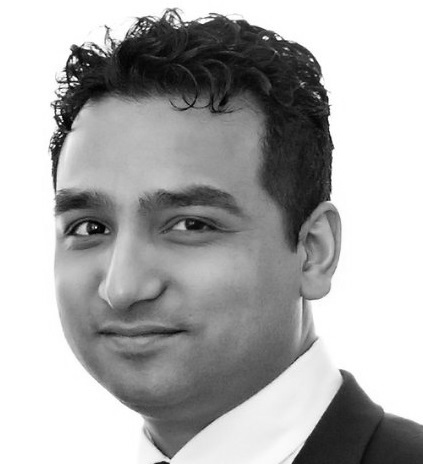 Shahed Chowdhuri
Sr. Technical Evangelist @ Microsoft
Technology Areas
Enterprise Web/Software Development
Game Development
Mobile Application Development
Cloud Solutions
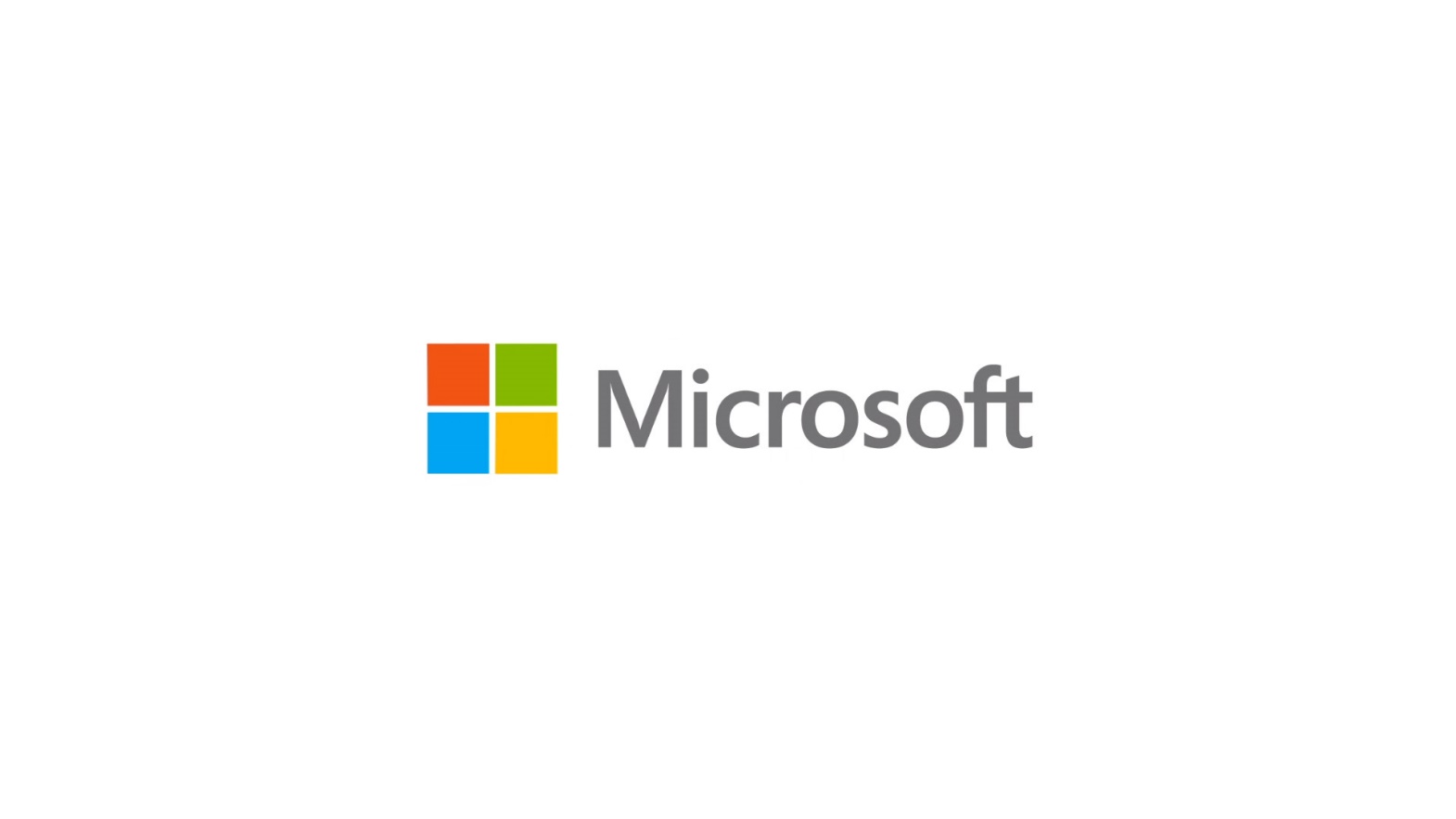 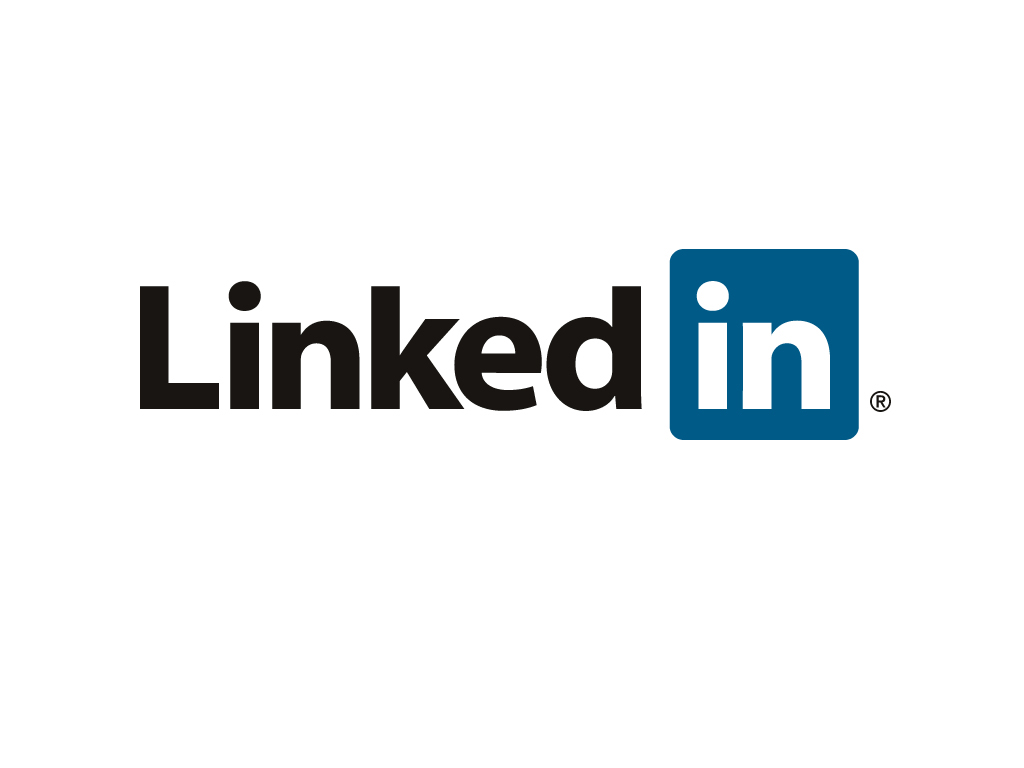 Online
LinkedIn: http://linkedin.com/in/shahedc 
Meetup: http://www.meetup.com/DC-MS-Devs/ 
Twitter: http://twitter.com/shahedC 
Blog: http://WakeUpAndCode.com
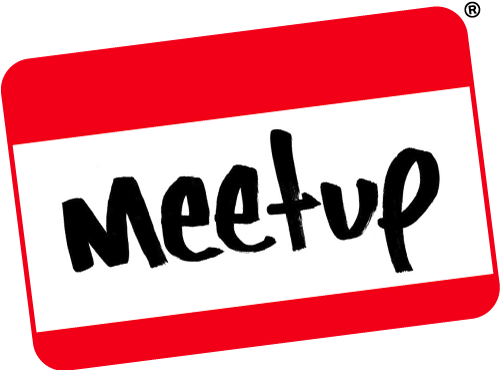 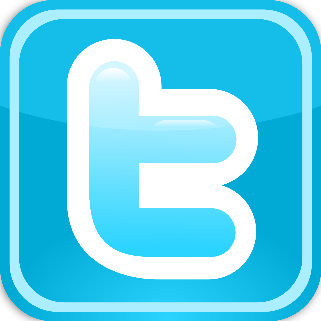 Guest Speaker
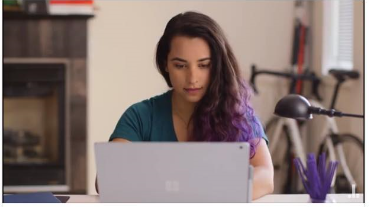 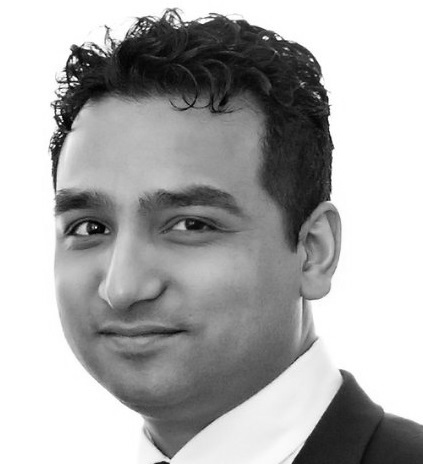 Katherine “Kat” Harris
Technical Evangelist @ Microsoft
Background
Game Development
Virtual Reality & Augmented Reality
Bots & AI
UVA Alum
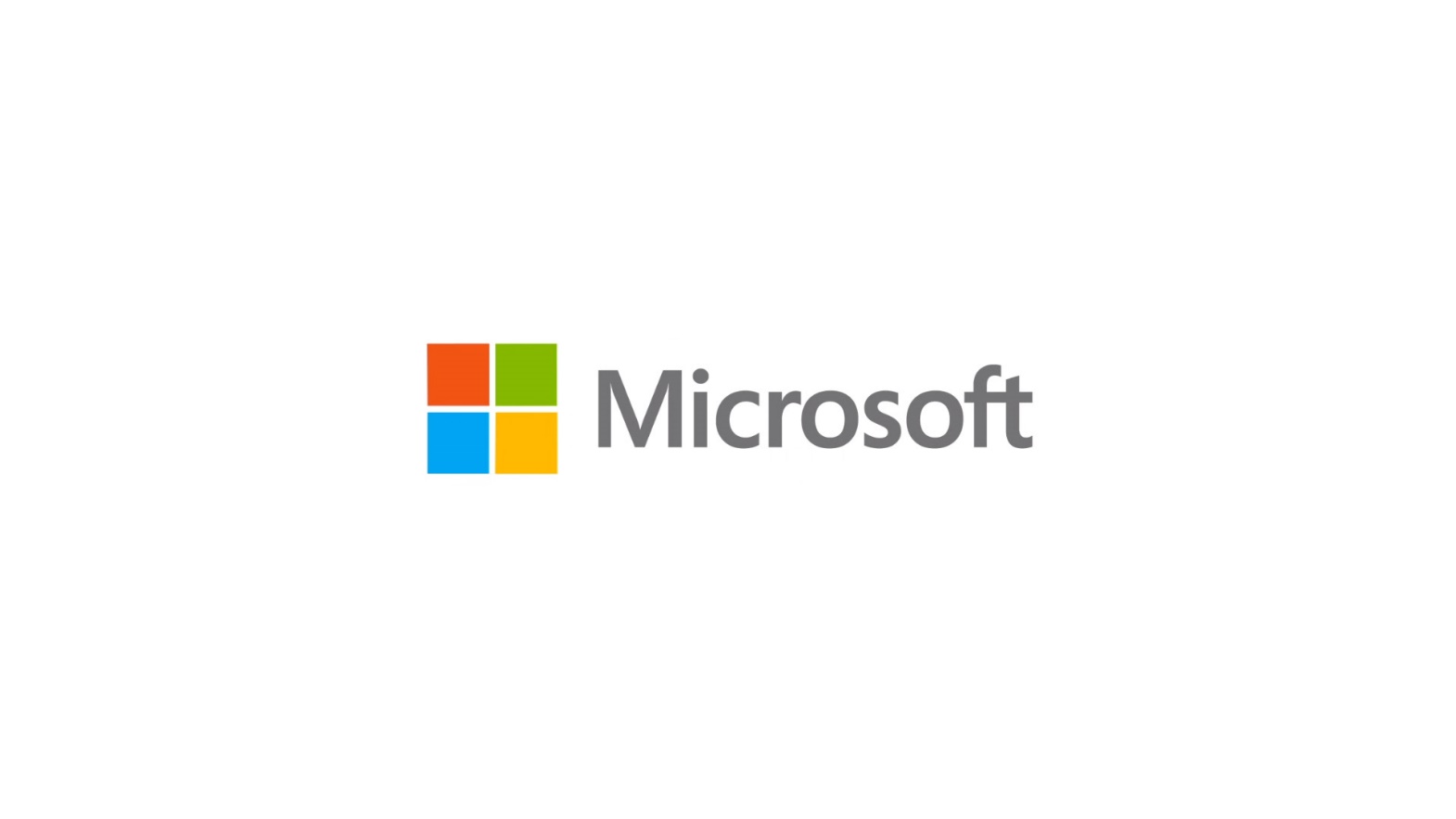 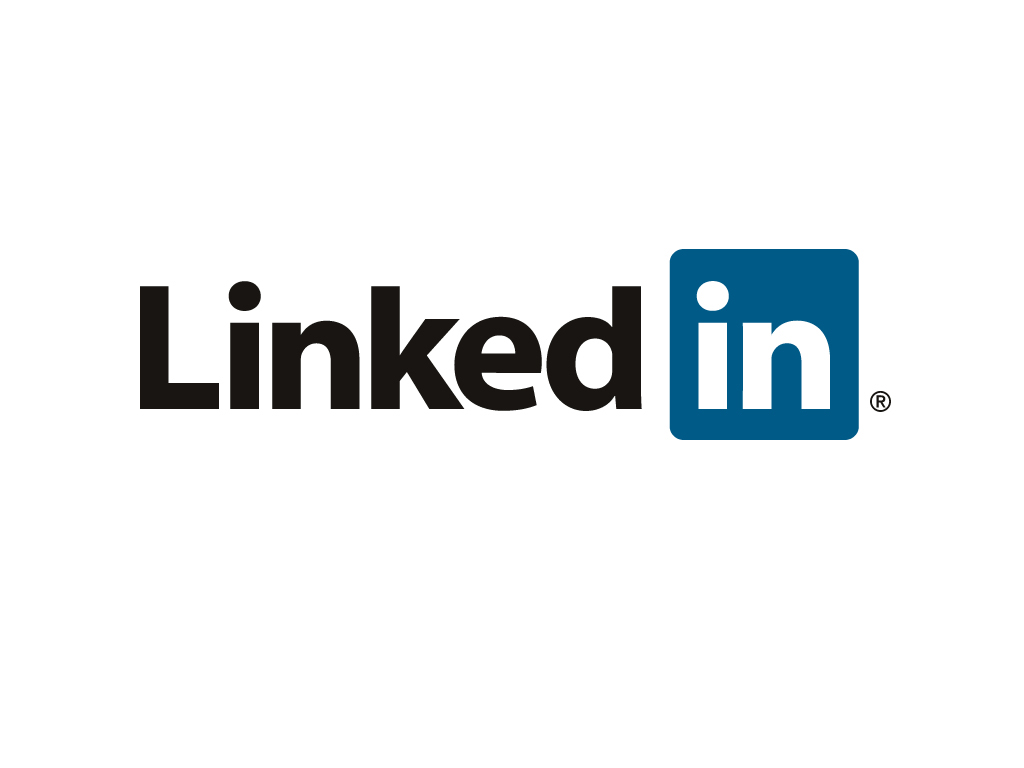 Online
LinkedIn: https://www.linkedin.com/in/katvharris  
Twitter: https://twitter.com/katvharris  
Blog: http://WakeUpAndCode.com
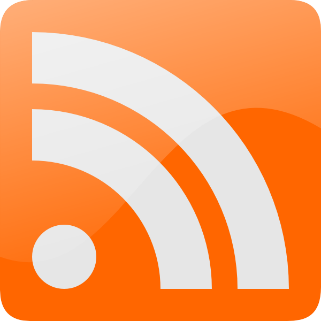 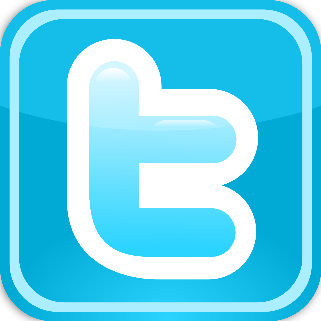 What Are Bots?
[Speaker Notes: Additional Topics]
MS Bot Framework
https://dev.botframework.com
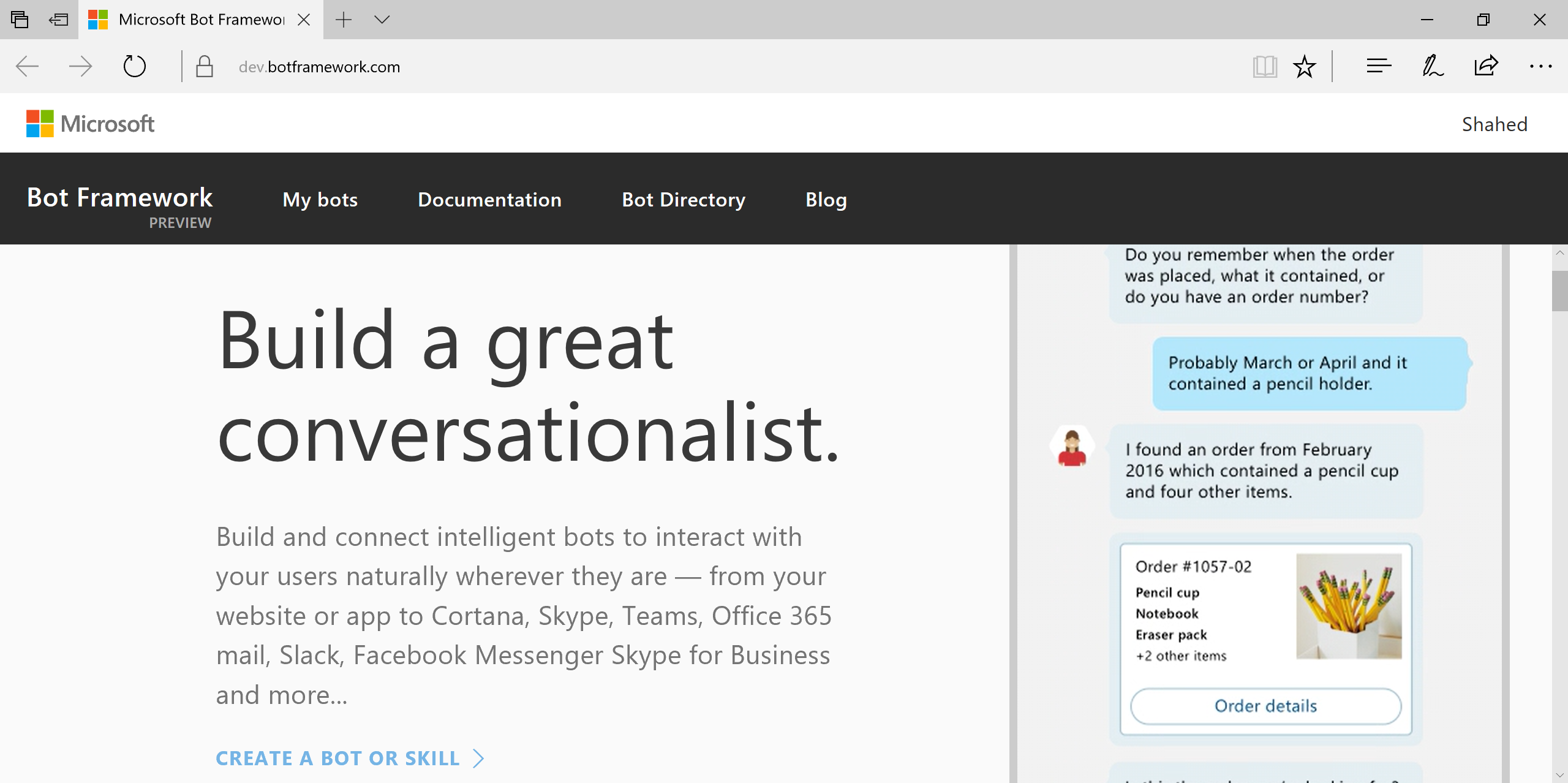 Overview
http://docs.botframework.com
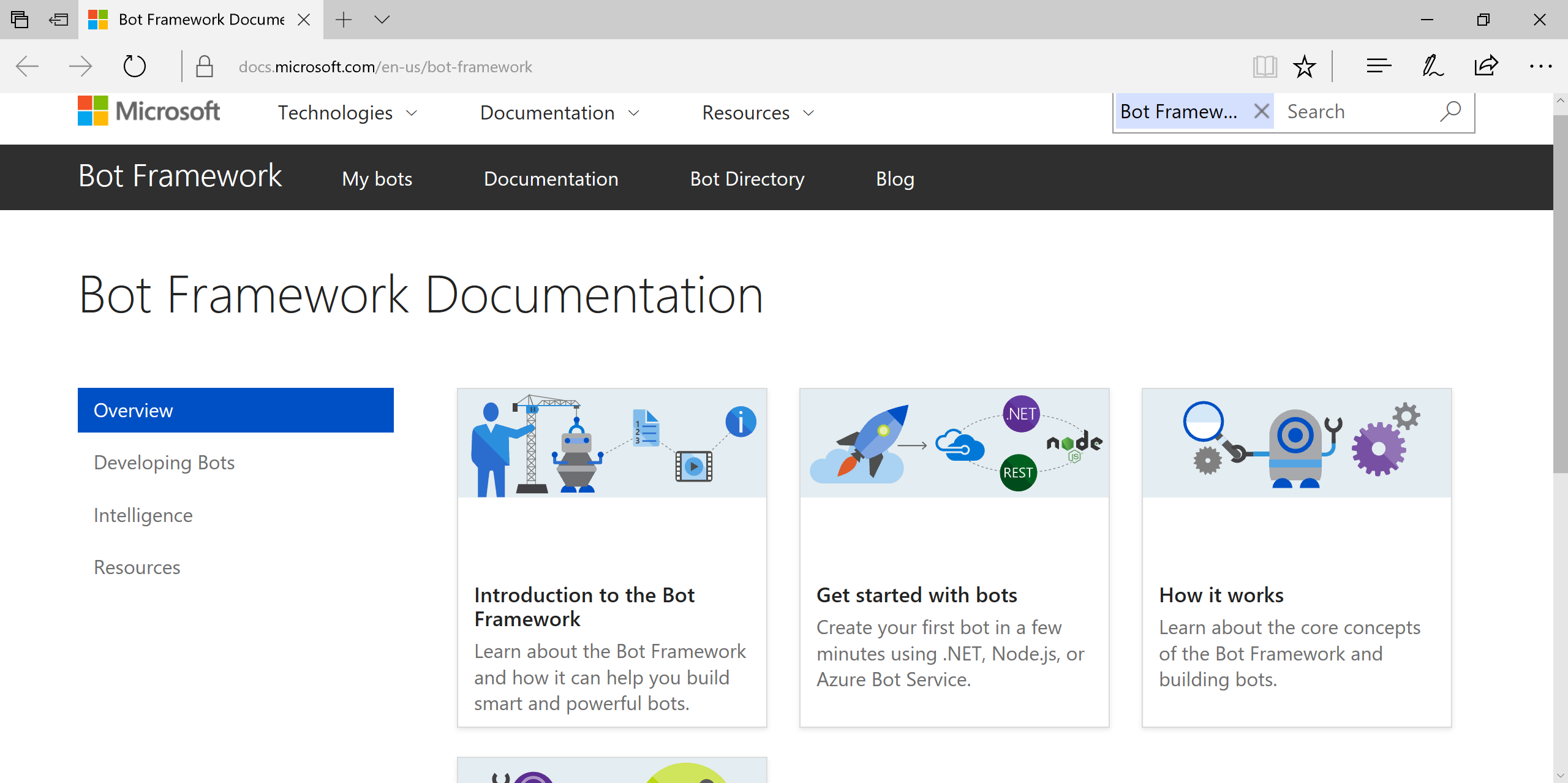 Bot Framework:
Builder SDK
Connector
Dev Portal
Directory
What’s New in V3
BotBuilder + Connector = 1 SDK
Message => Activity
ActivityTypes enum
Message properties
Sending replies with HttpResponseMessage
Starting conversations with 1 user or group 
Options => Cards
Bot State service for user data
Web.config changes for ID/Password fields
https://docs.microsoft.com/en-us/bot-framework/resources-upgrade-to-v3
Building a Bot
[Speaker Notes: Additional Topics]
Bot Builder SDK for .NET with C#
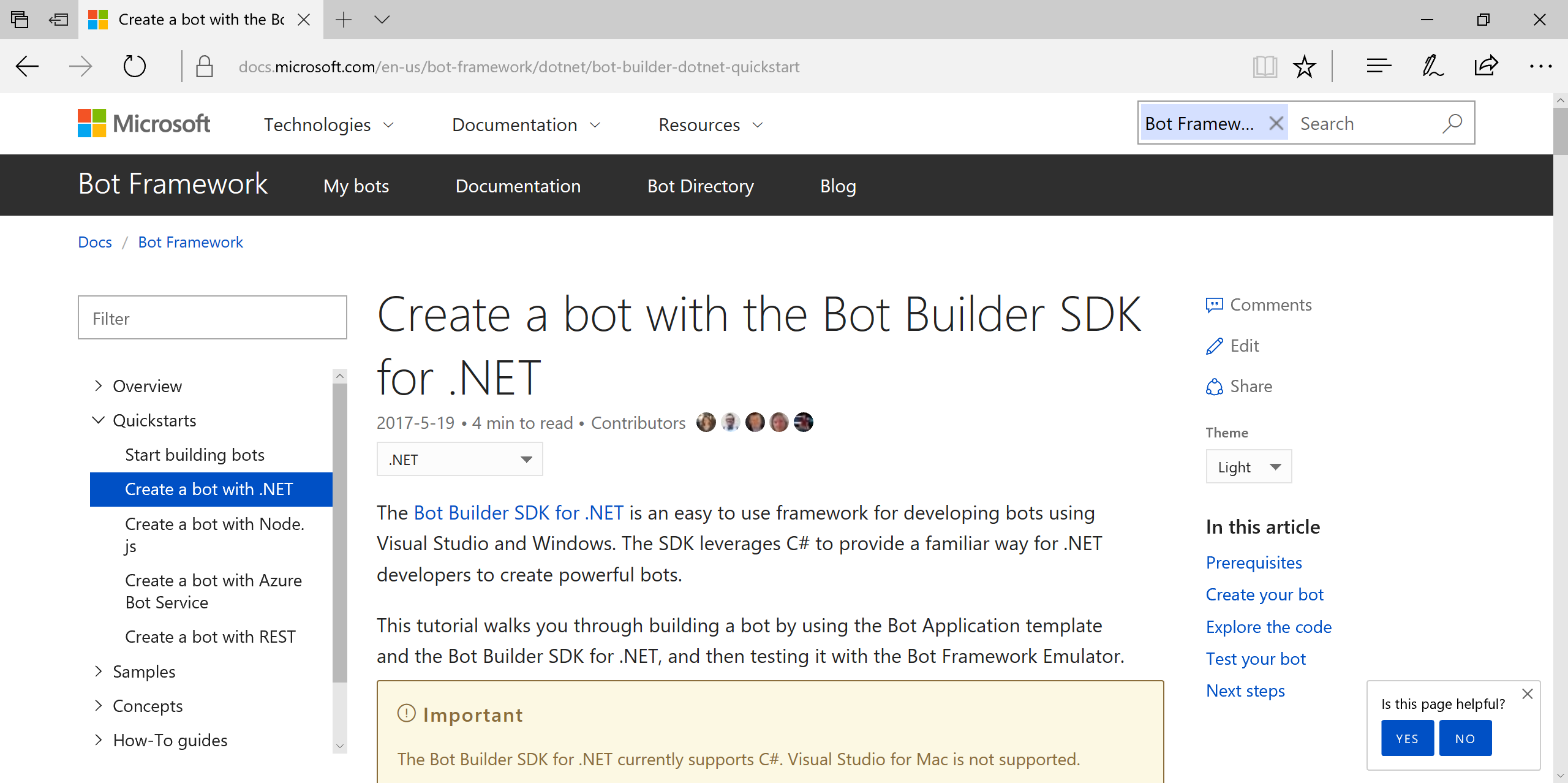 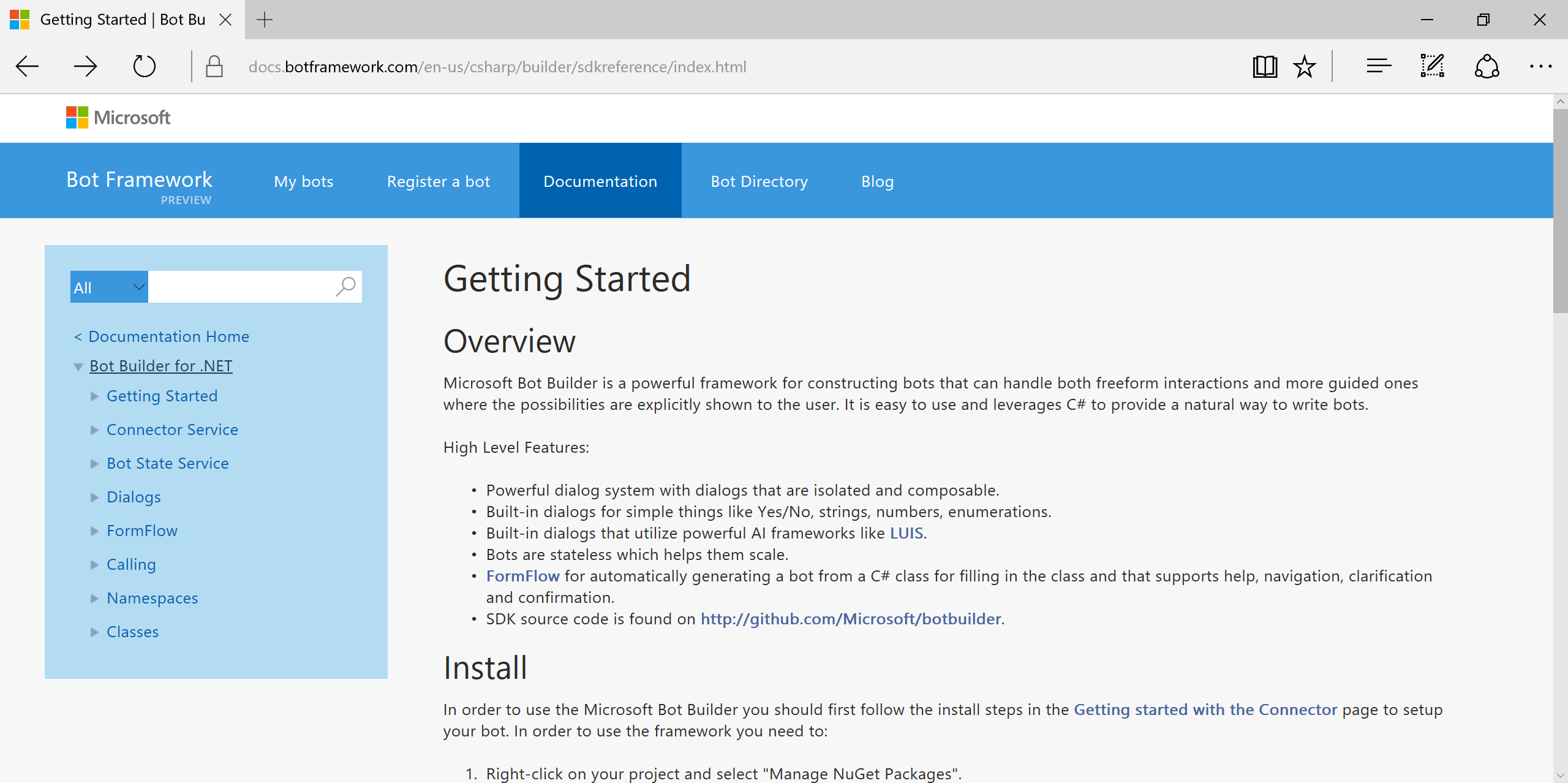 https://docs.microsoft.com/en-us/bot-framework/dotnet/bot-builder-dotnet-quickstart
MessagesController
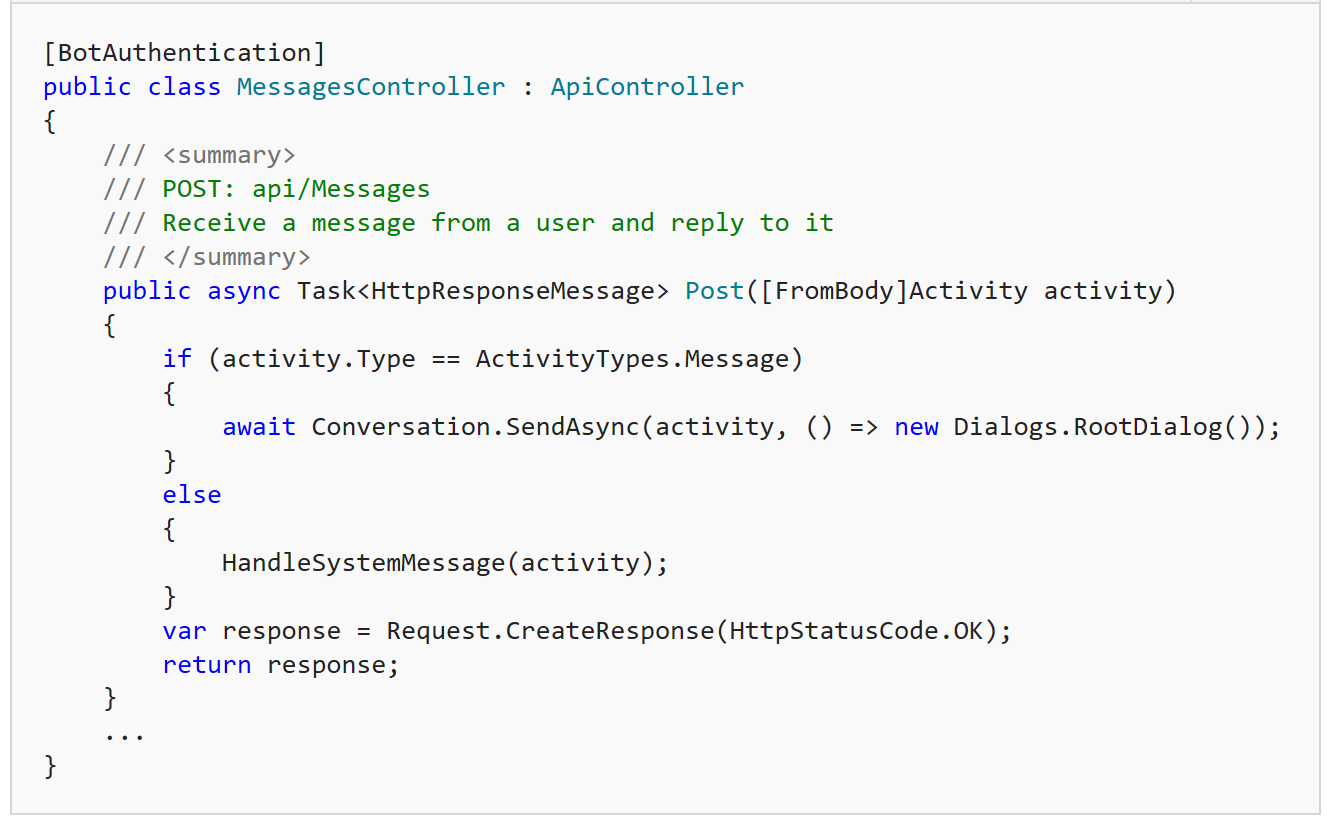 RootDialog
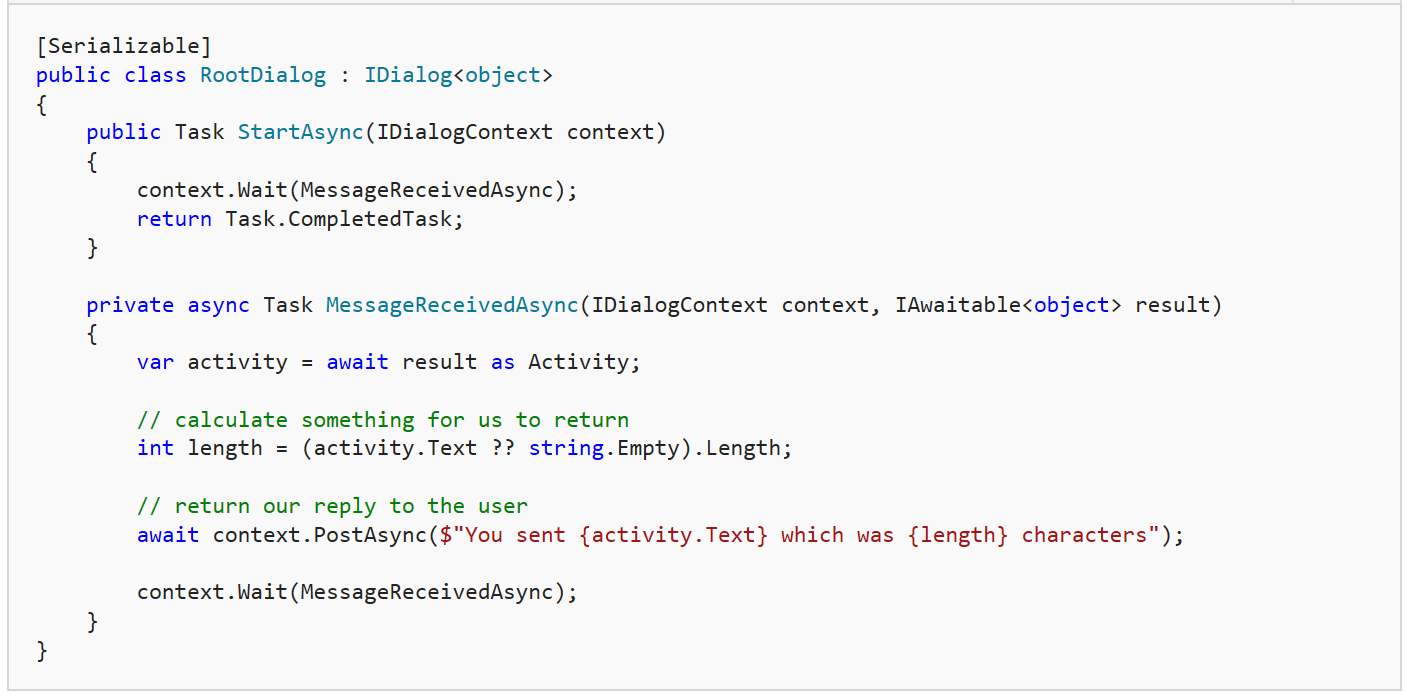 Visual Studio: File | New | Project
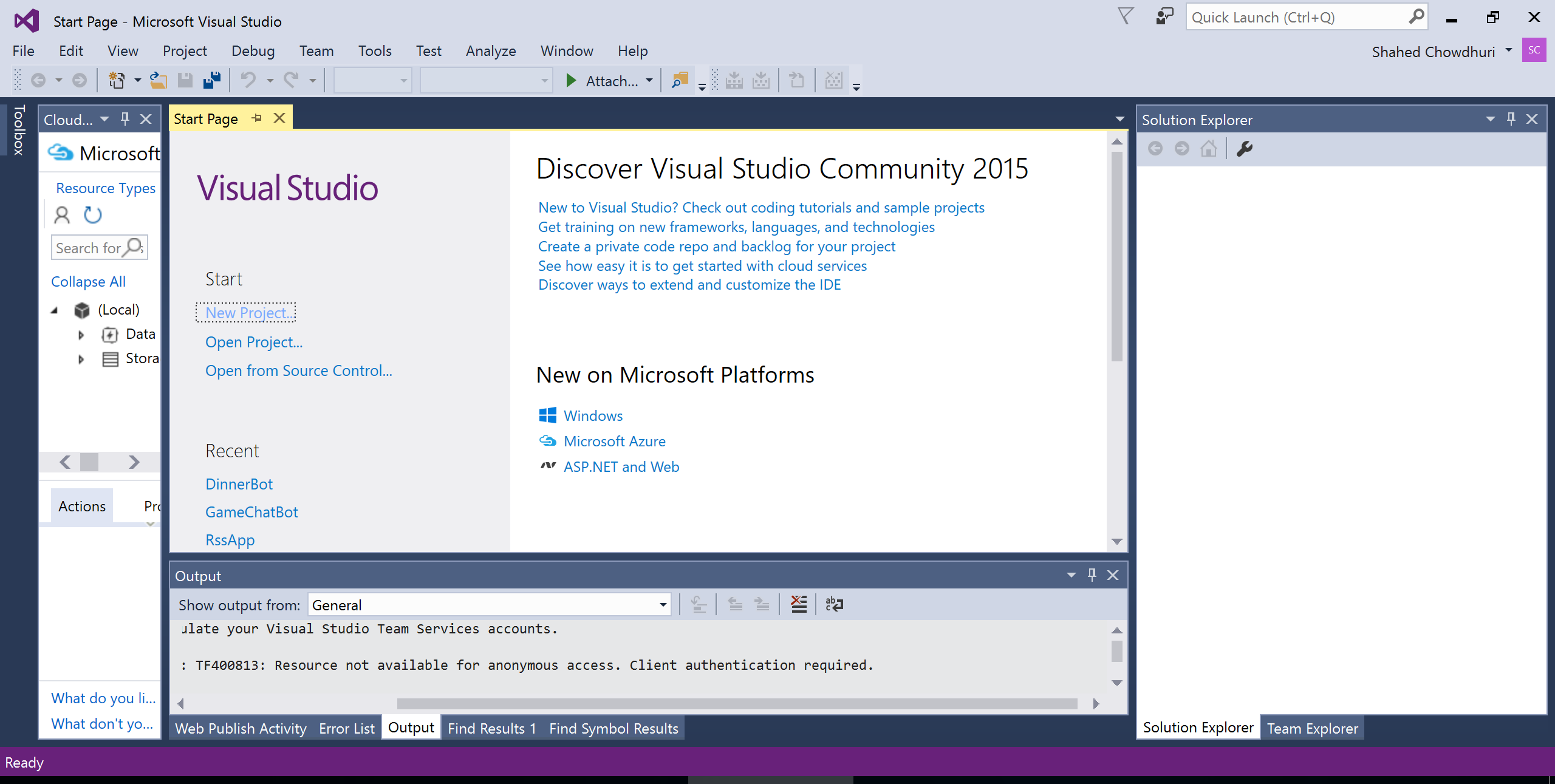 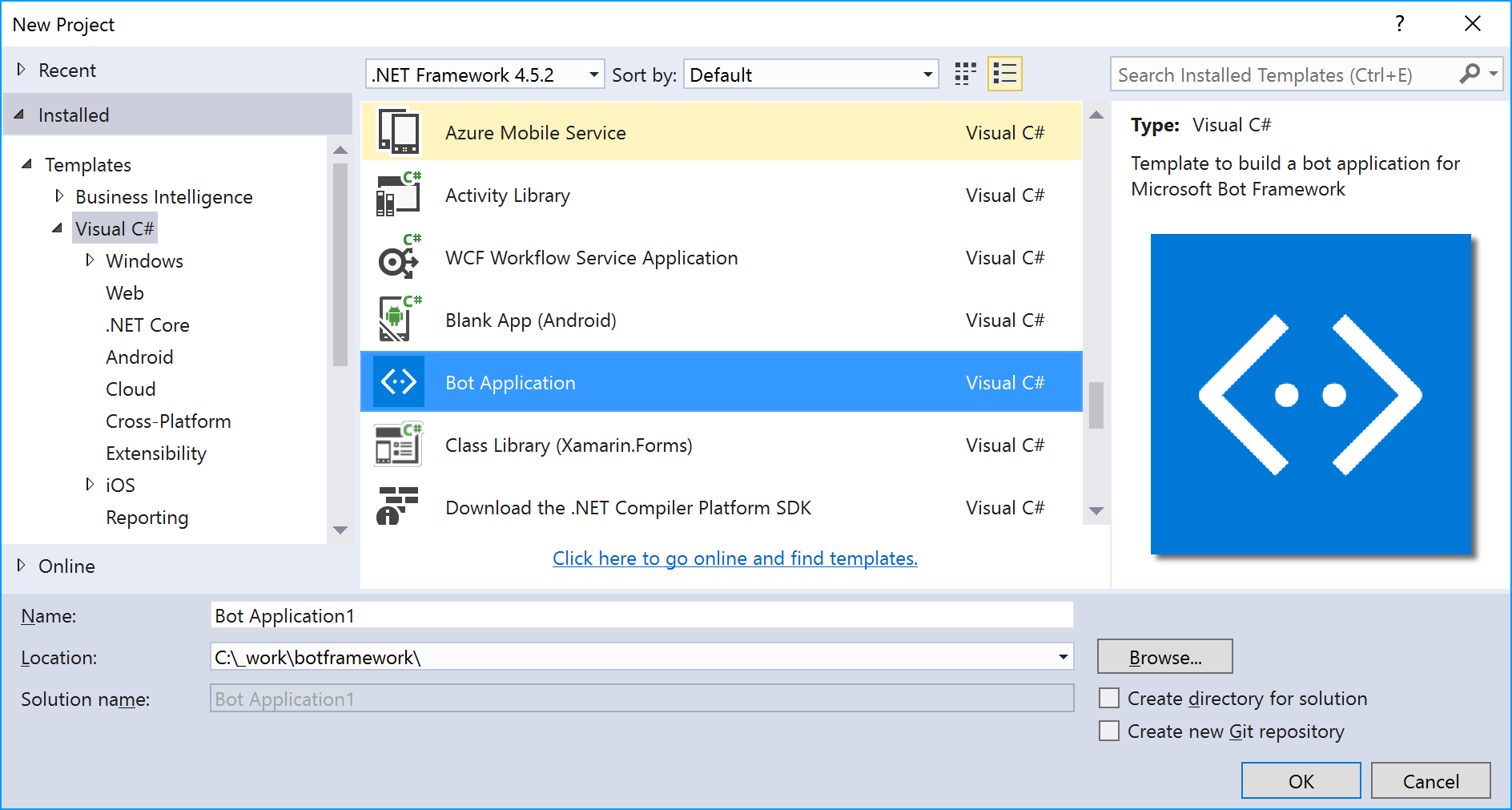 Test Your Bot
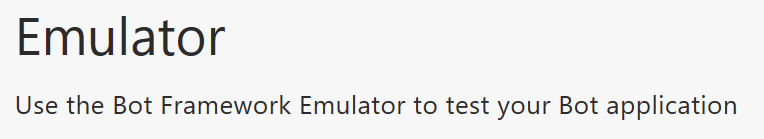 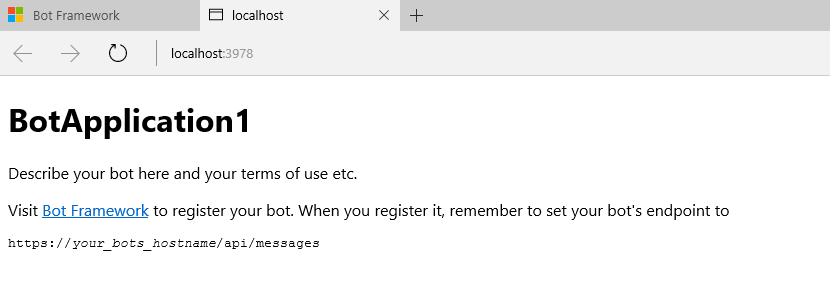 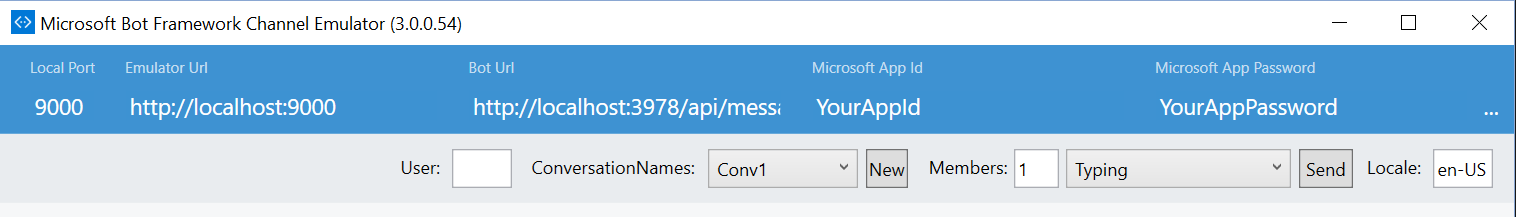 Emulator: https://aka.ms/bf-bc-emulator
Bot Framework Emulator
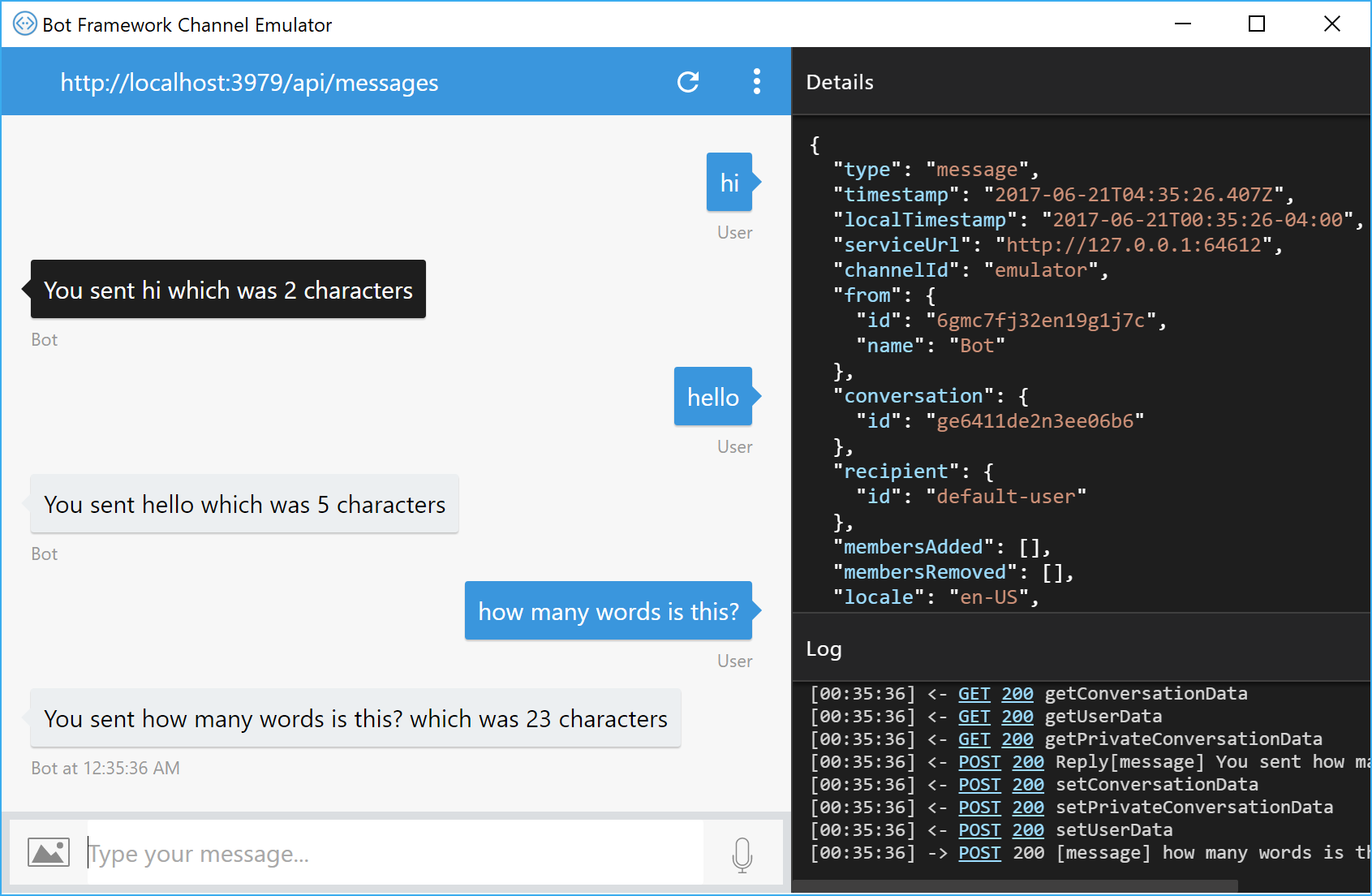 Direct Download: https://emulator.botframework.com/
DB Connectivity with Entity Framework
Application Code
DB
Entities in Code
ORM
https://blog.botframework.com/2017/07/26/saving-state-sql-dotnet/
Saving State to SQL Azure
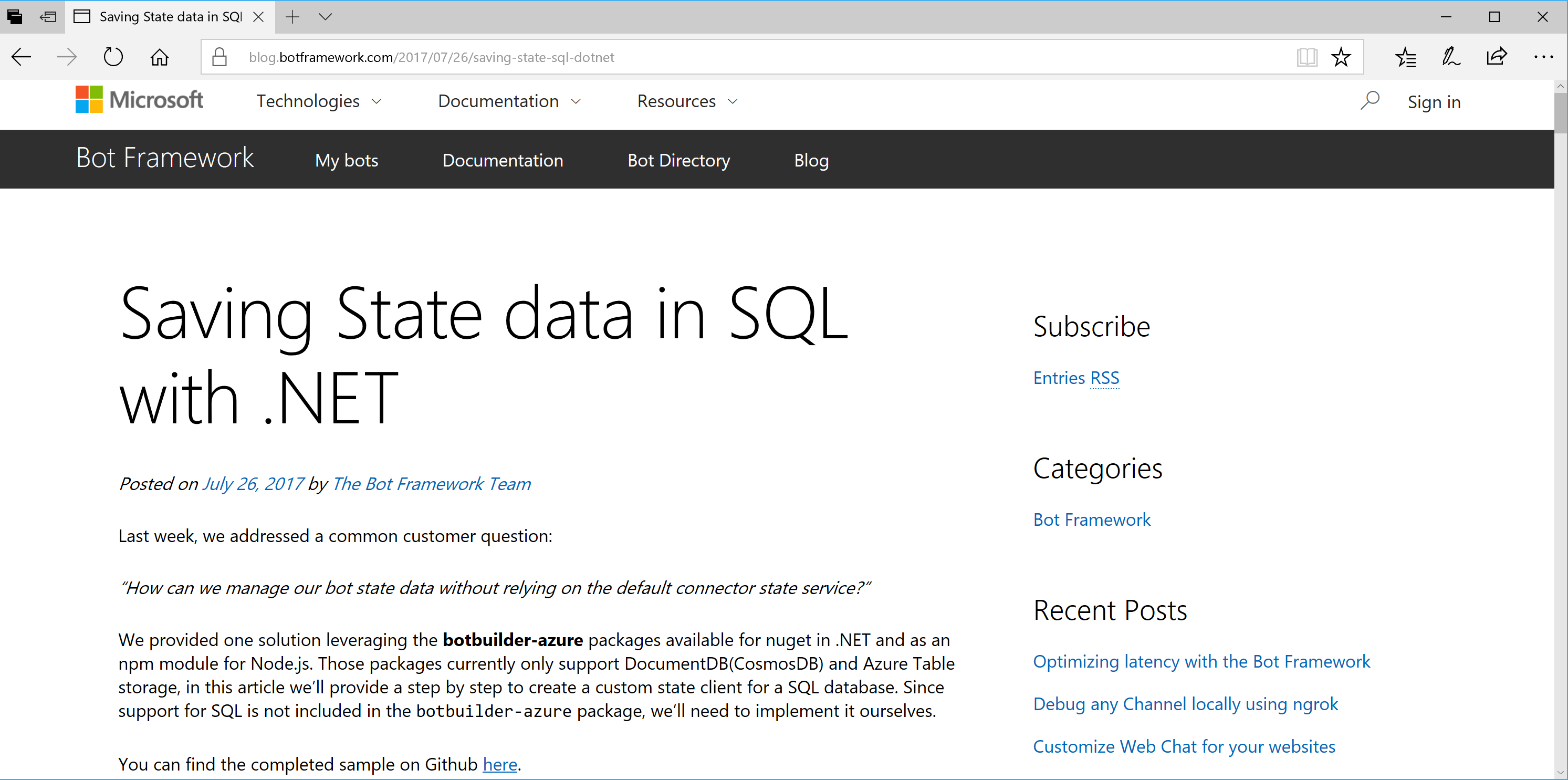 https://blog.botframework.com/2017/07/26/saving-state-sql-dotnet/
Deploy to Azure
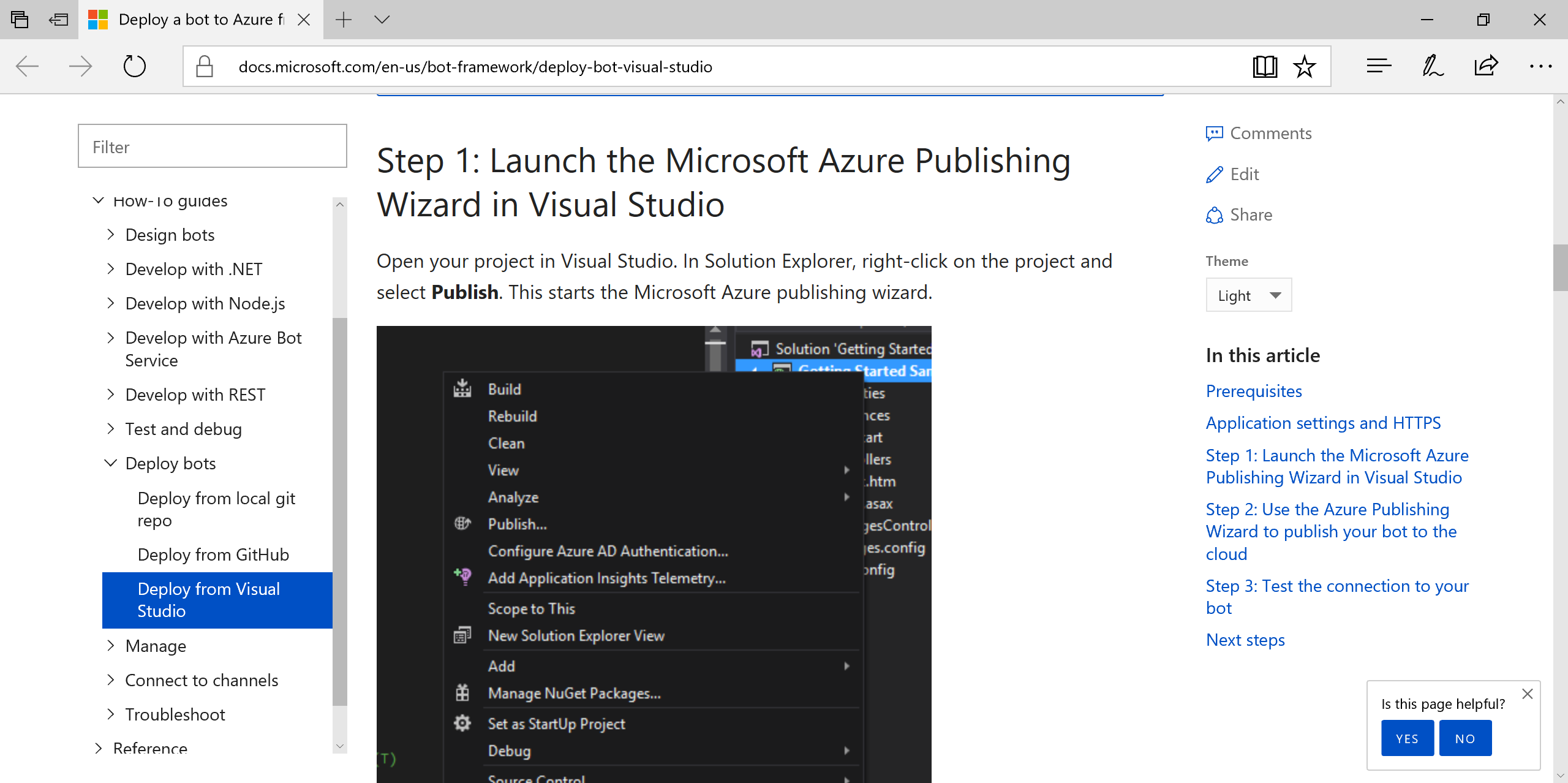 https://docs.microsoft.com/en-us/bot-framework/deploy-bot-visual-studio
Register Your Bot
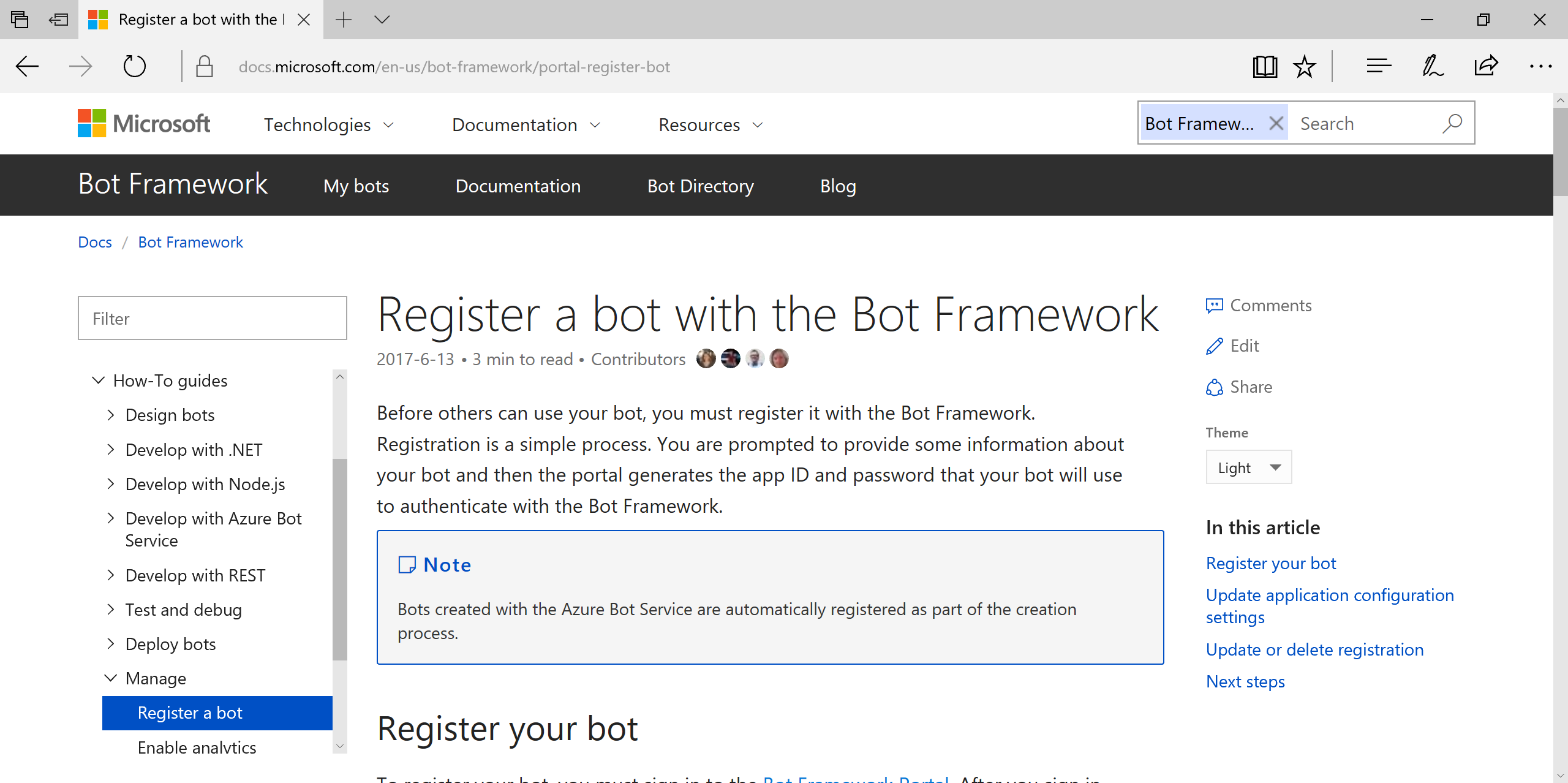 https://docs.microsoft.com/en-us/bot-framework/portal-register-bot
Bot Builder SDK for Node.js
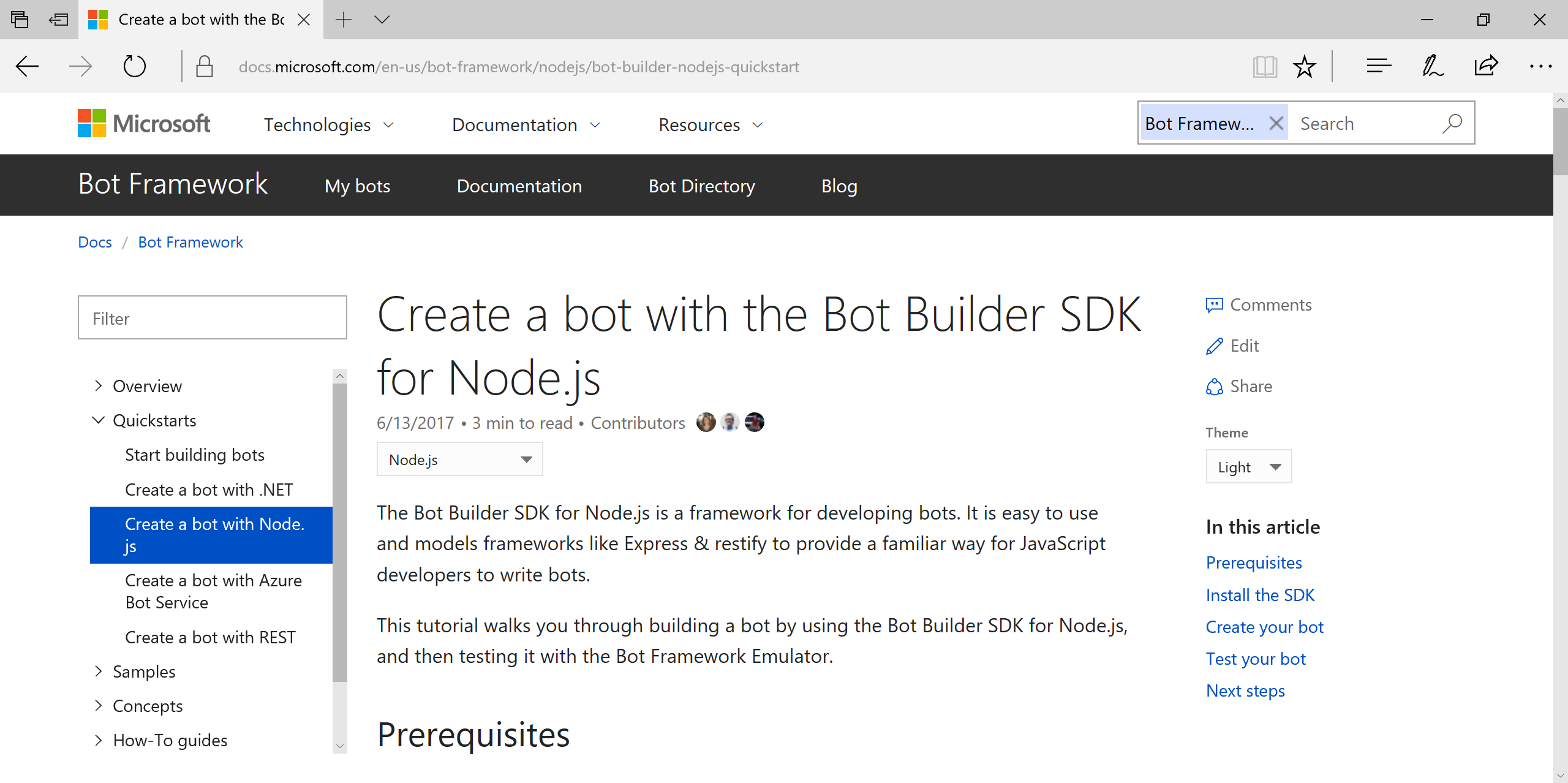 https://docs.microsoft.com/en-us/bot-framework/nodejs/bot-builder-nodejs-quickstart
Build a Bot with Node.js
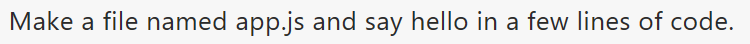 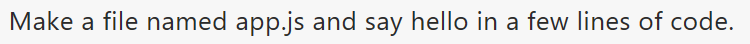 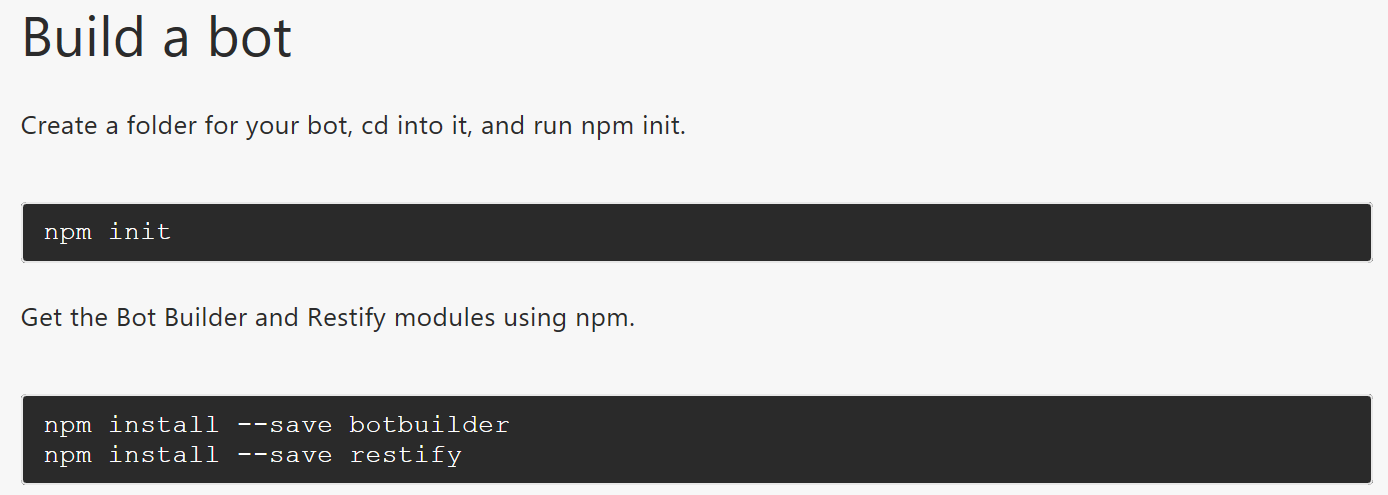 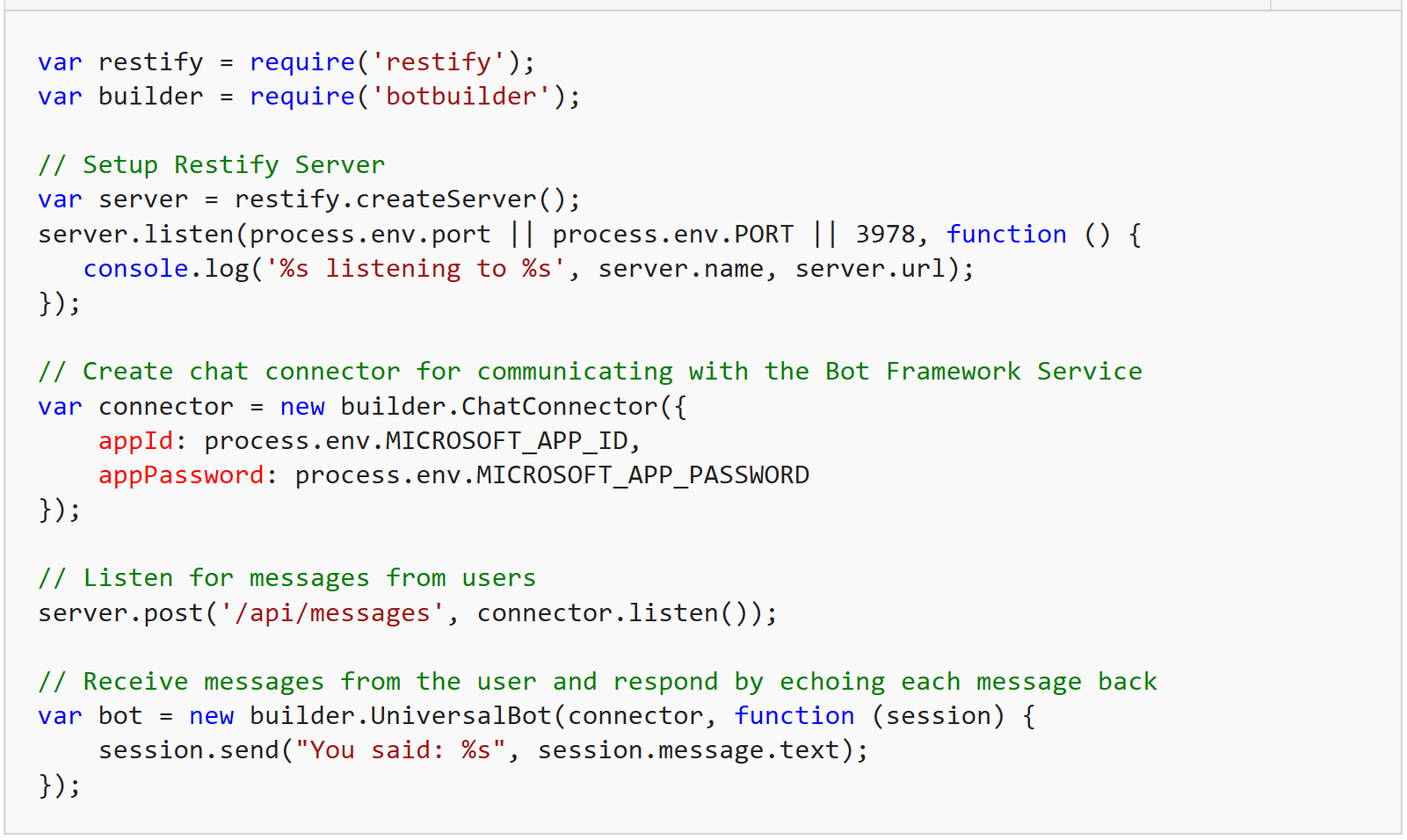 Visual Studio Code
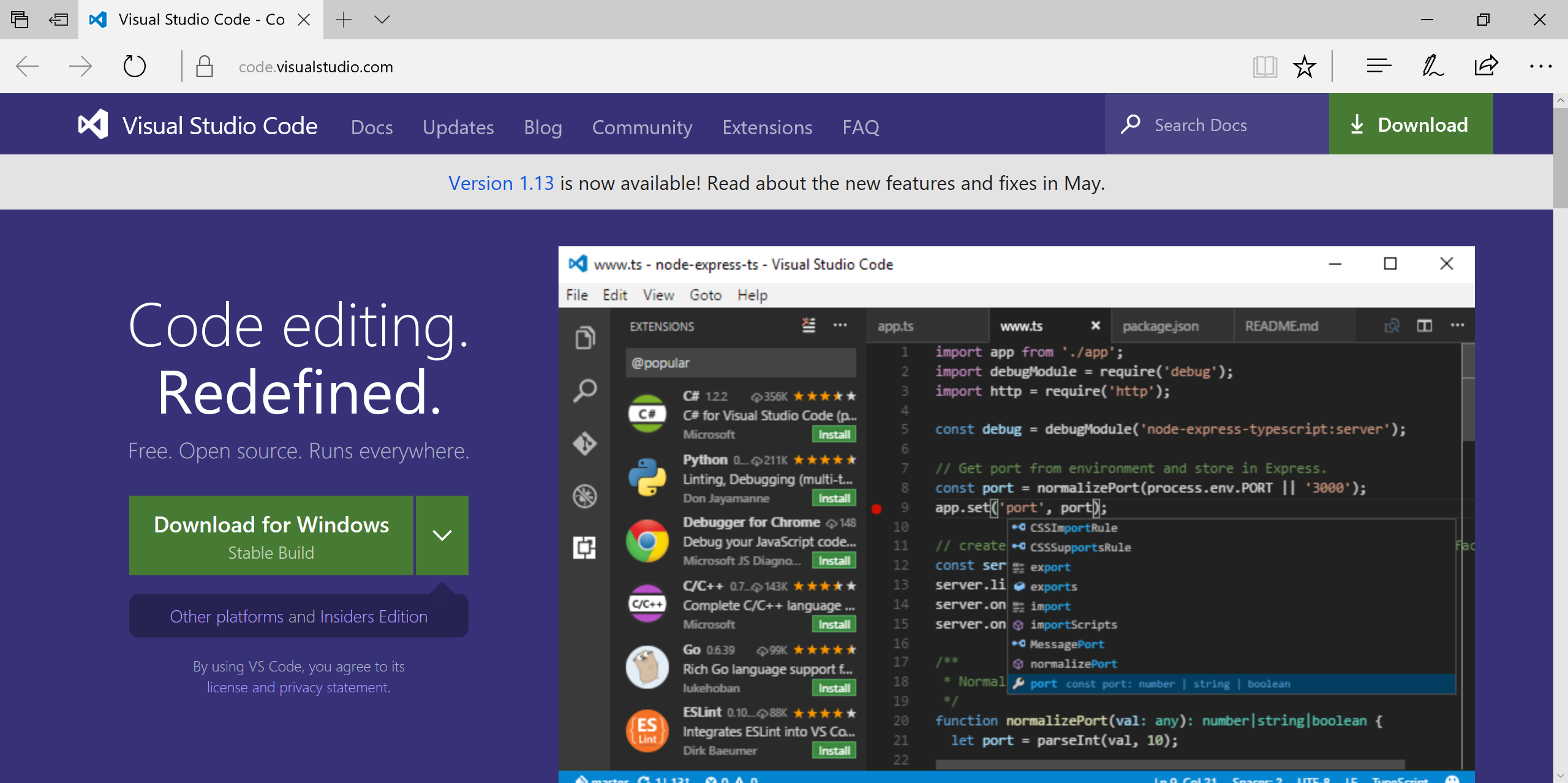 Download: http://code.visualstudio.com/
Test Your Bot
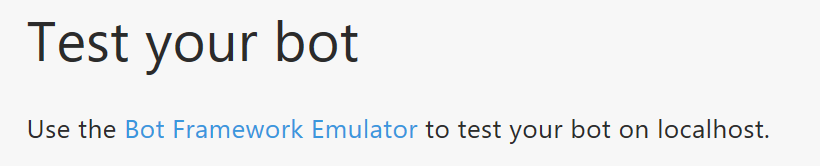 Emulator: https://aka.ms/bf-bc-emulator
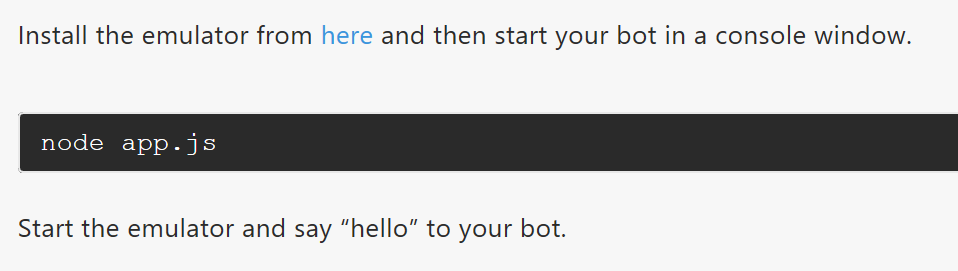 Azure Bot Service
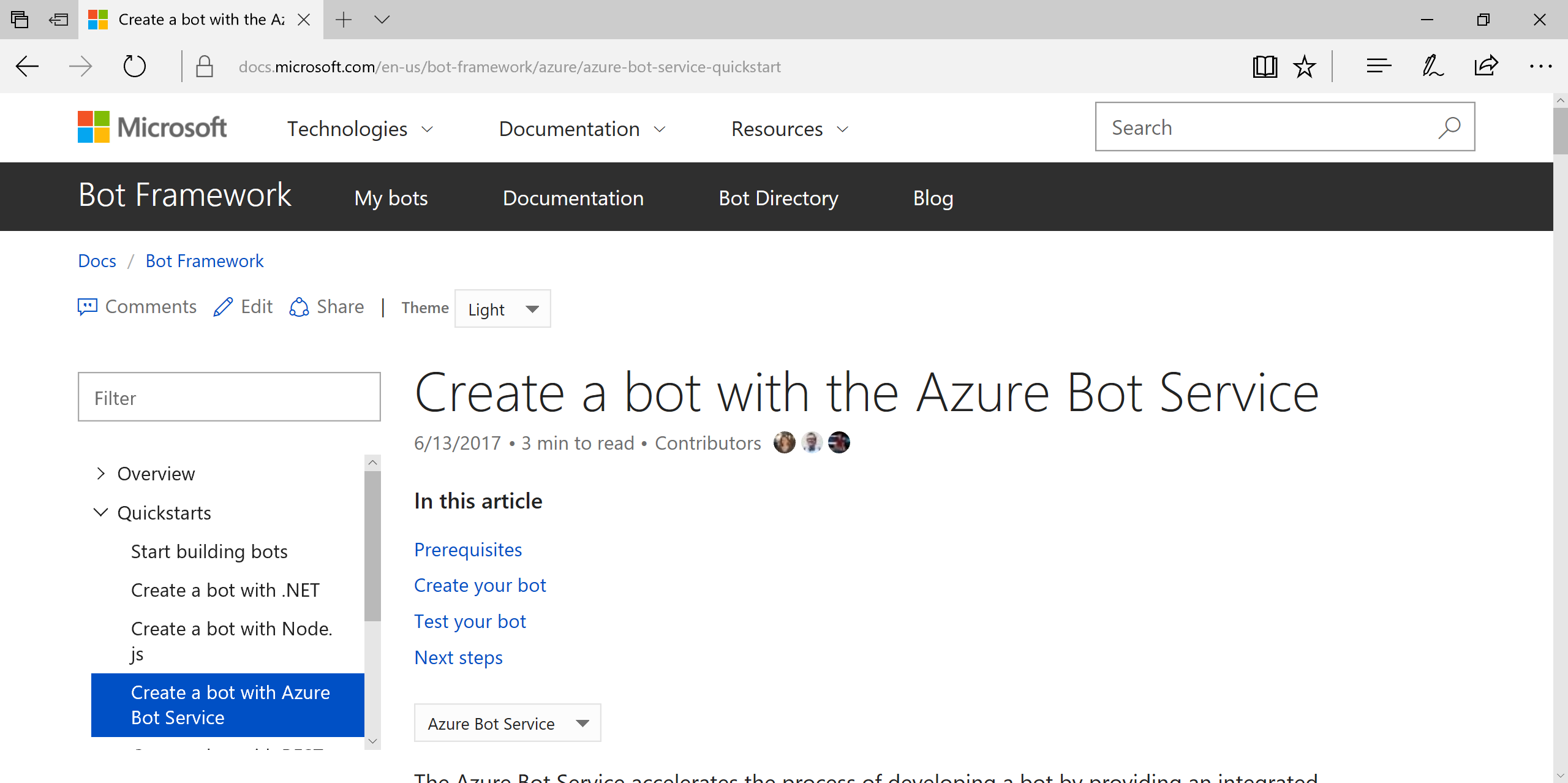 https://docs.microsoft.com/en-us/bot-framework/azure/azure-bot-service-quickstart
Connect & Config
[Speaker Notes: Additional Topics]
Connect to Channels
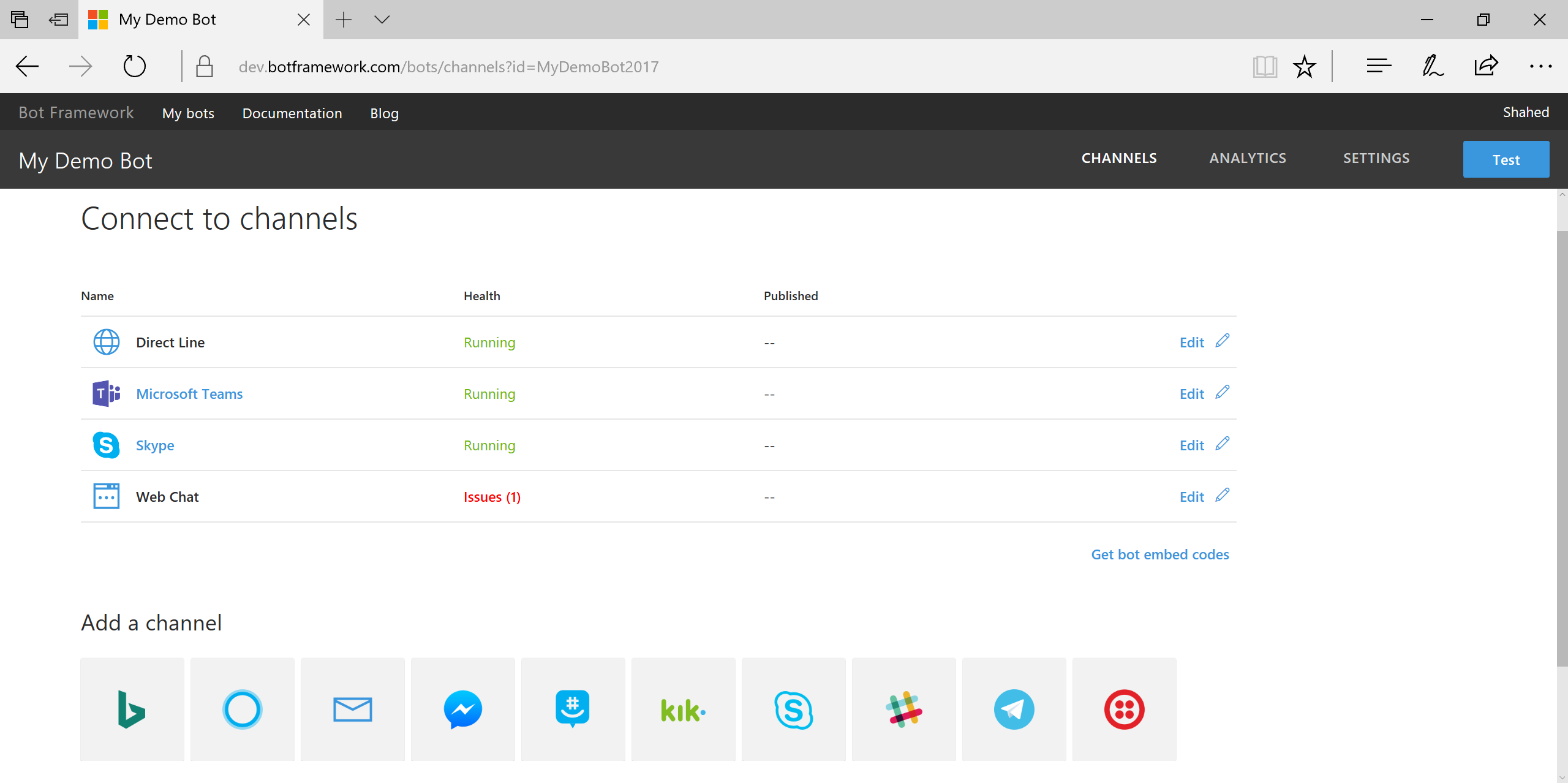 Channels:
Email
GroupMe
Skype
Slack
SMS
Telegram
Web
etc...
Configure: Direct Line
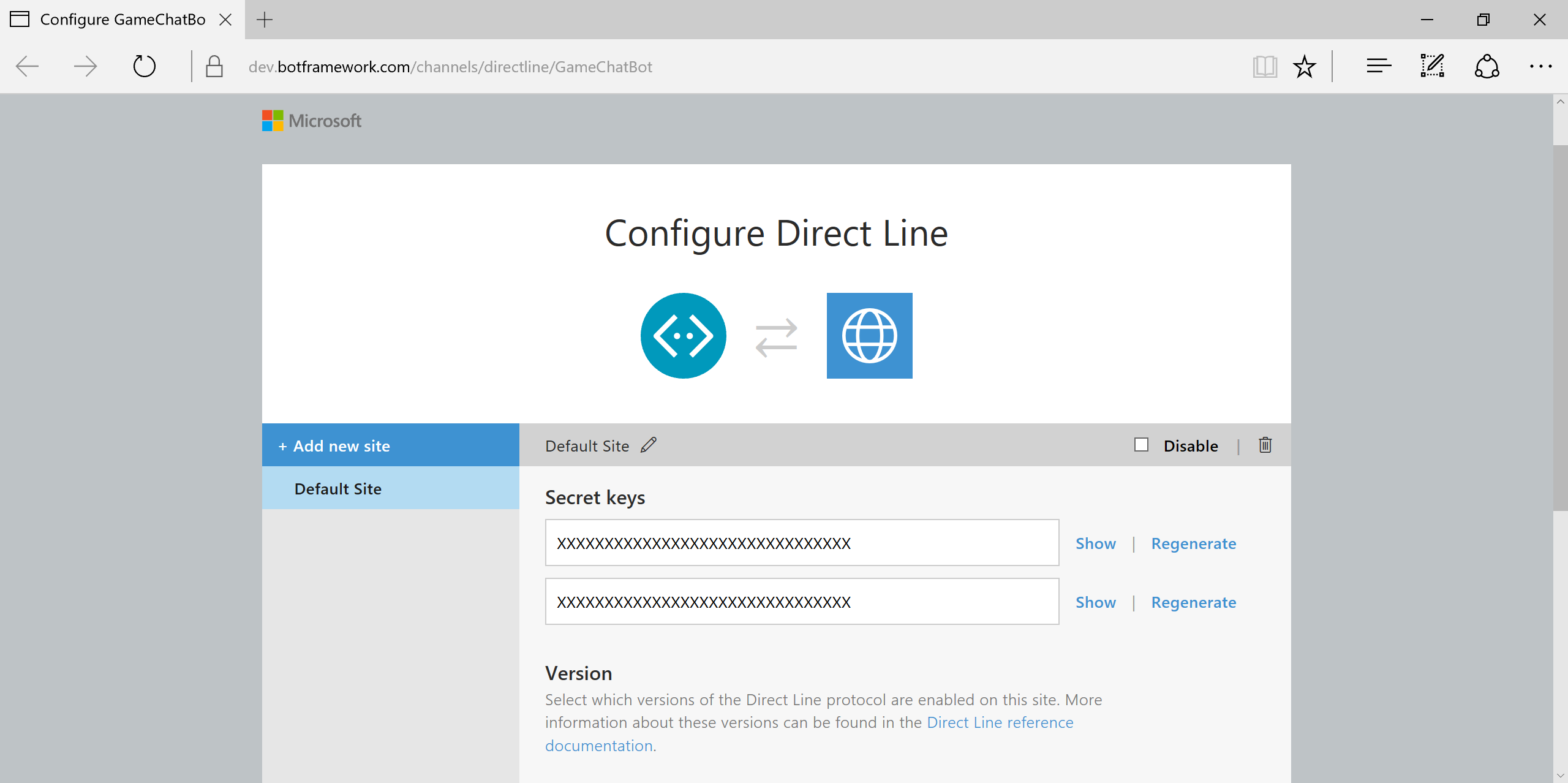 https://dev.botframework.com/channels/directline/YOUR-BOT-ID
Configure: Web Chat
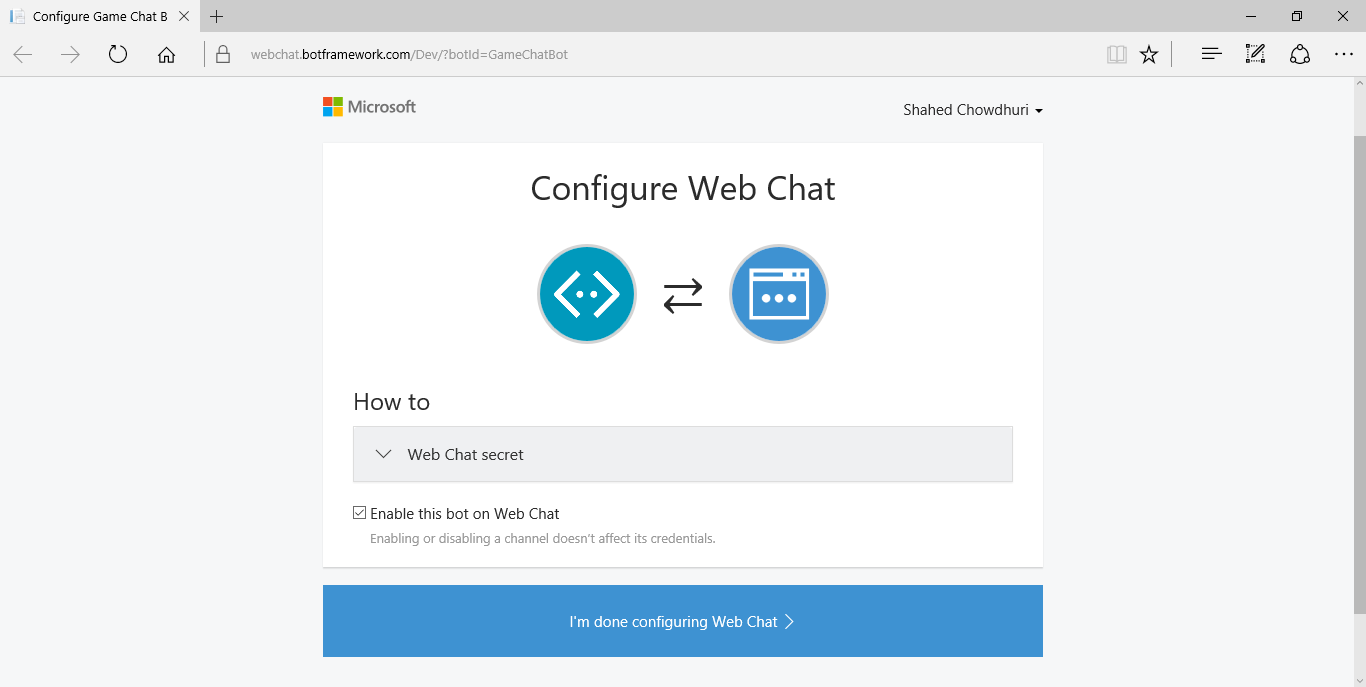 https://dev.botframework.com/channels/webchat/YOUR-BOT-ID
Configure: SMS (via Twilio)
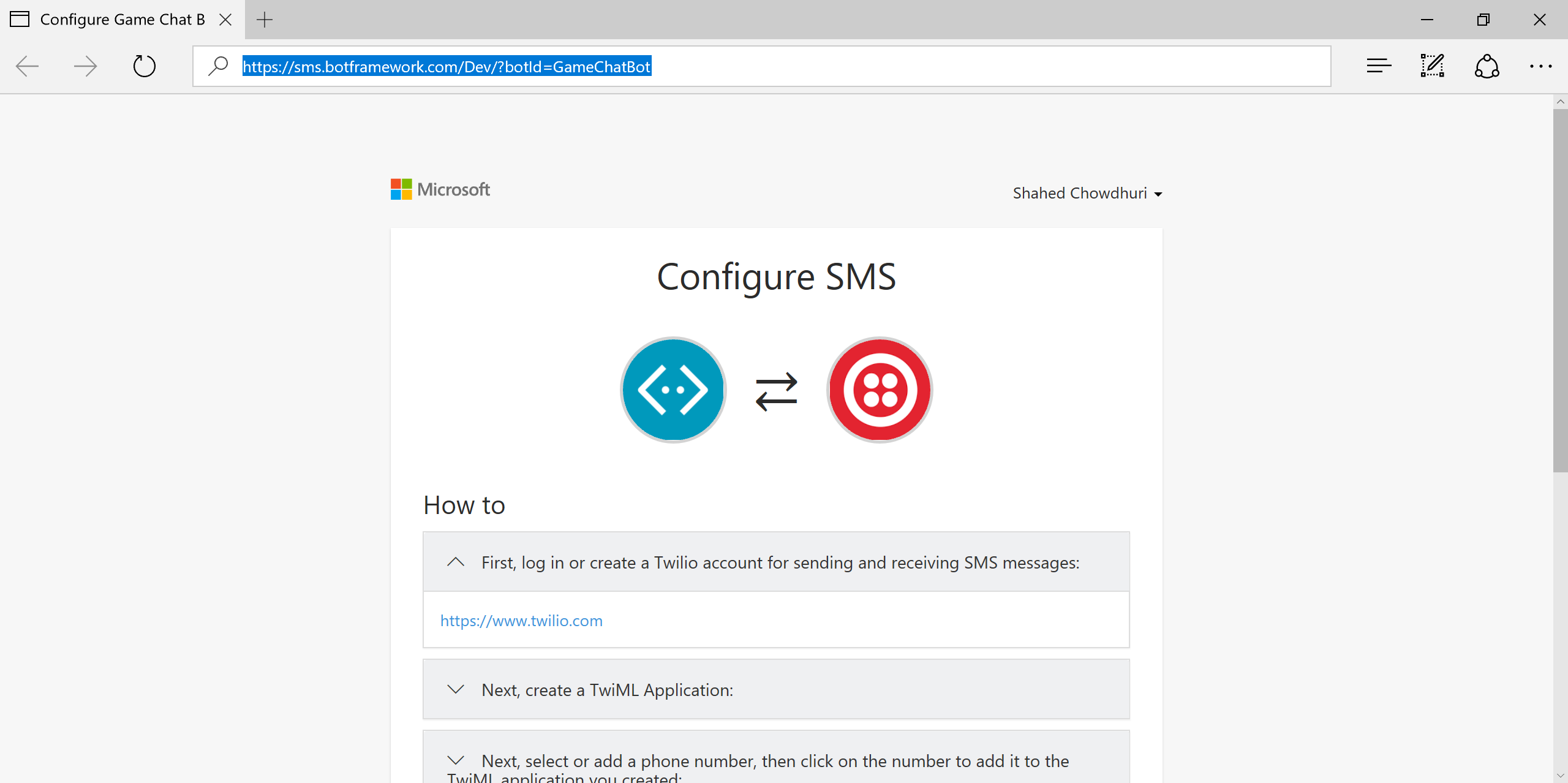 https://sms.botframework.com/Dev/?botId=YOUR-BOT-ID
Configure: Facebook Messenger
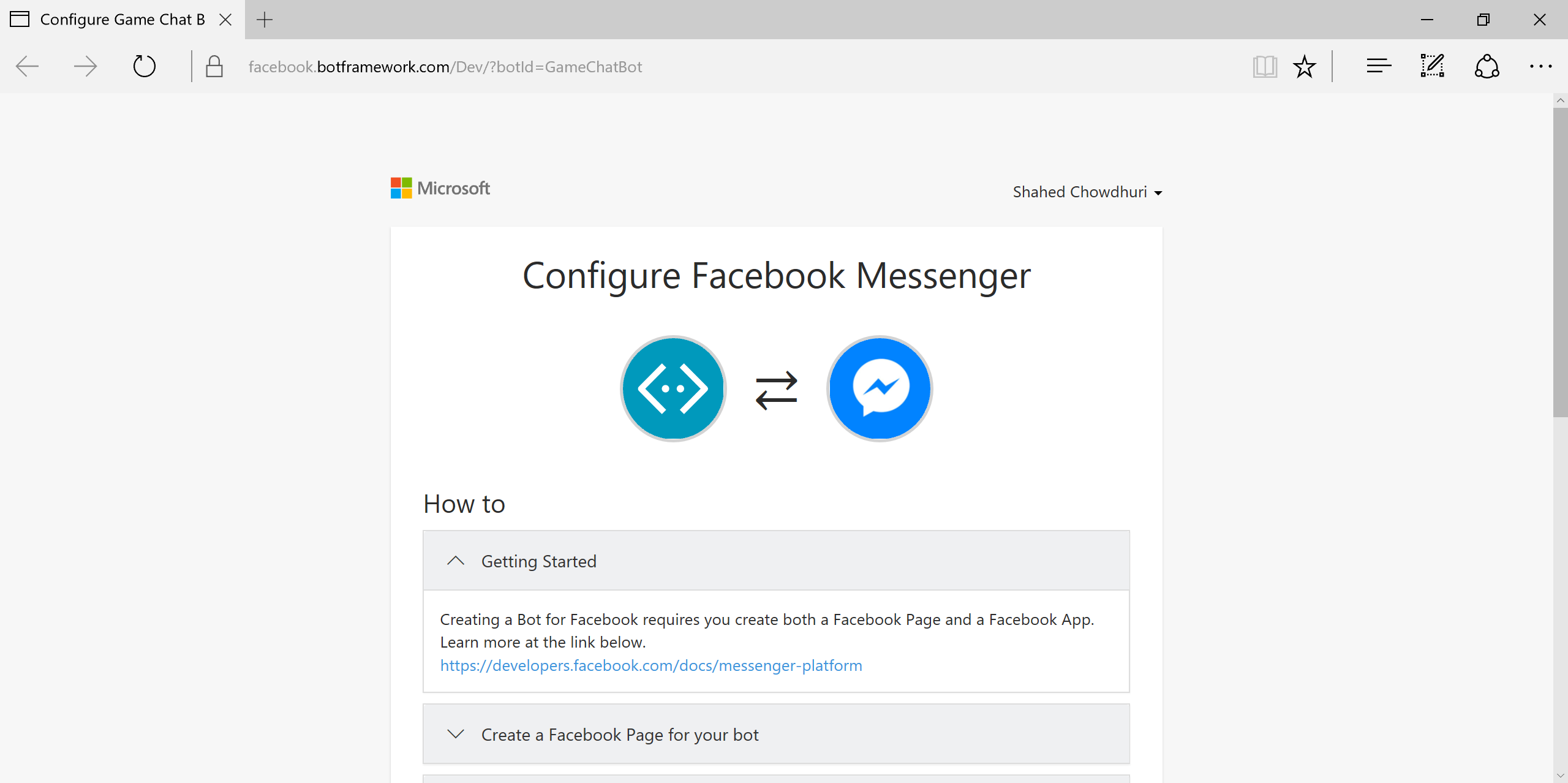 https://facebook.botframework.com/Dev/?botId=YOUR-BOT-ID
FB Developer Settings
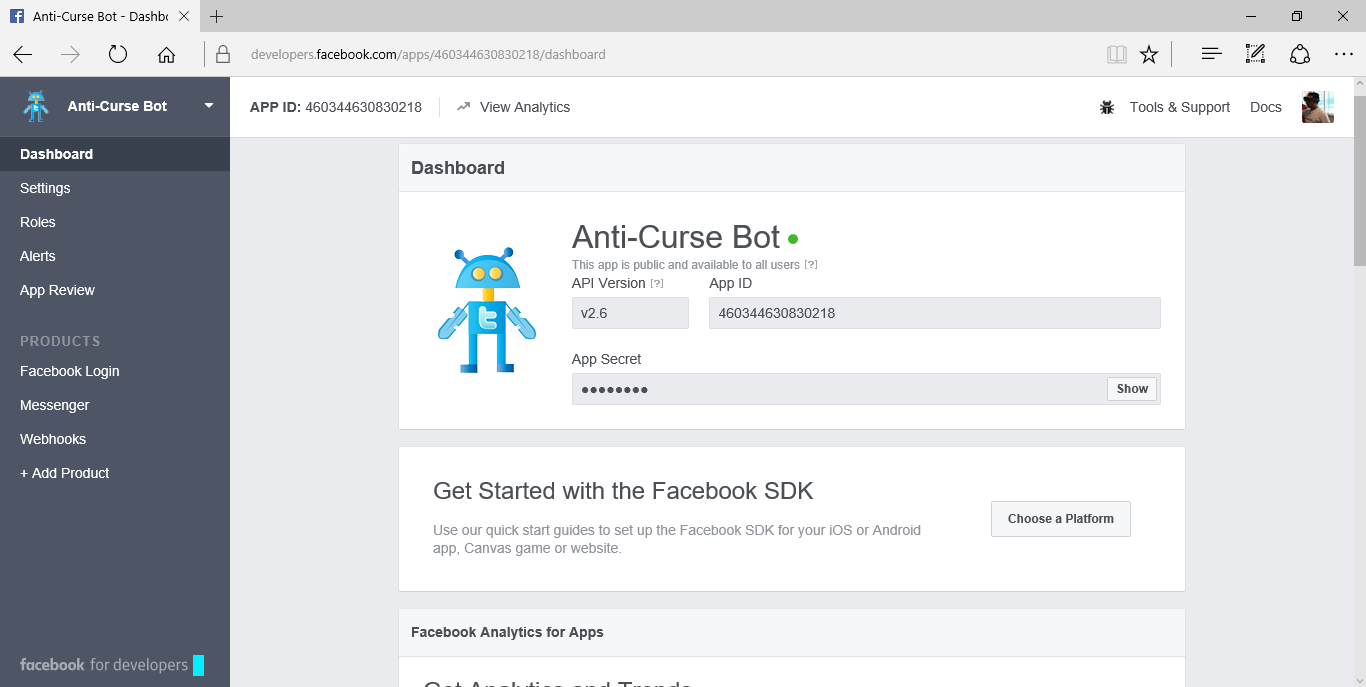 https://developers.facebook.com
BotBuilder on GitHub!
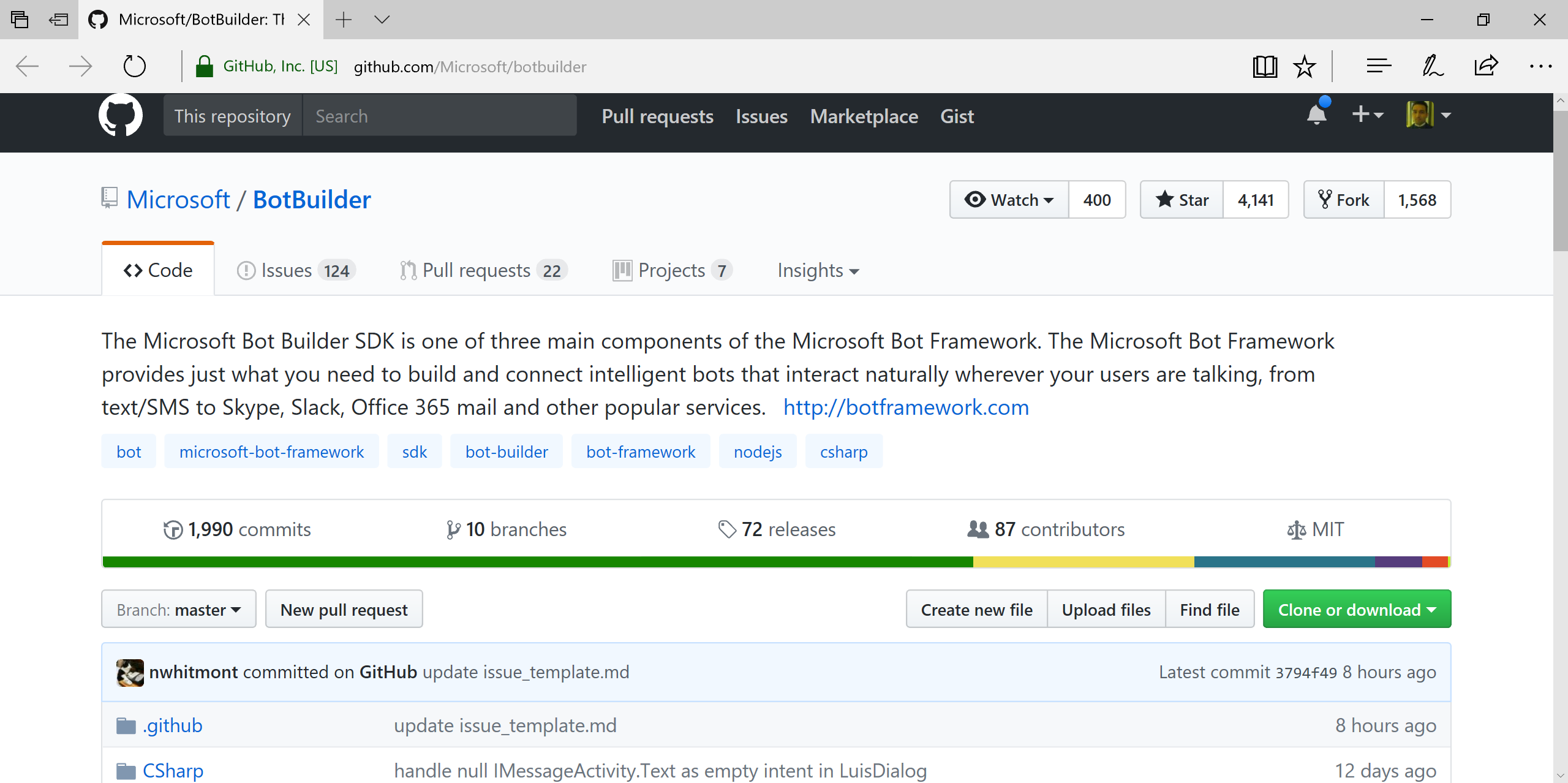 https://github.com/Microsoft/botbuilder
Language Understanding Intelligent Service
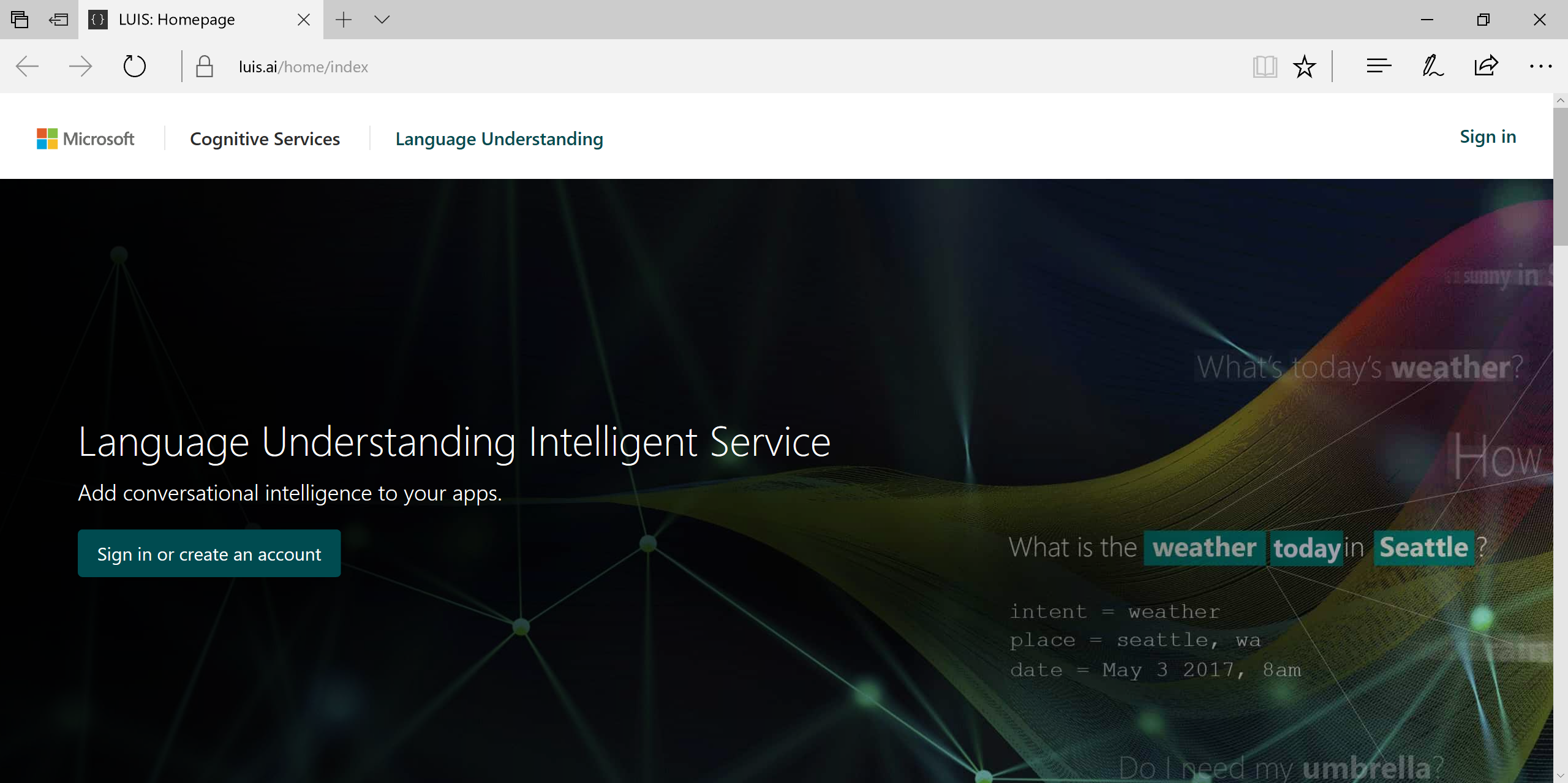 https://www.luis.ai/
Help: https://www.luis.ai/Help
LUIS: Intents, Entities & Labels
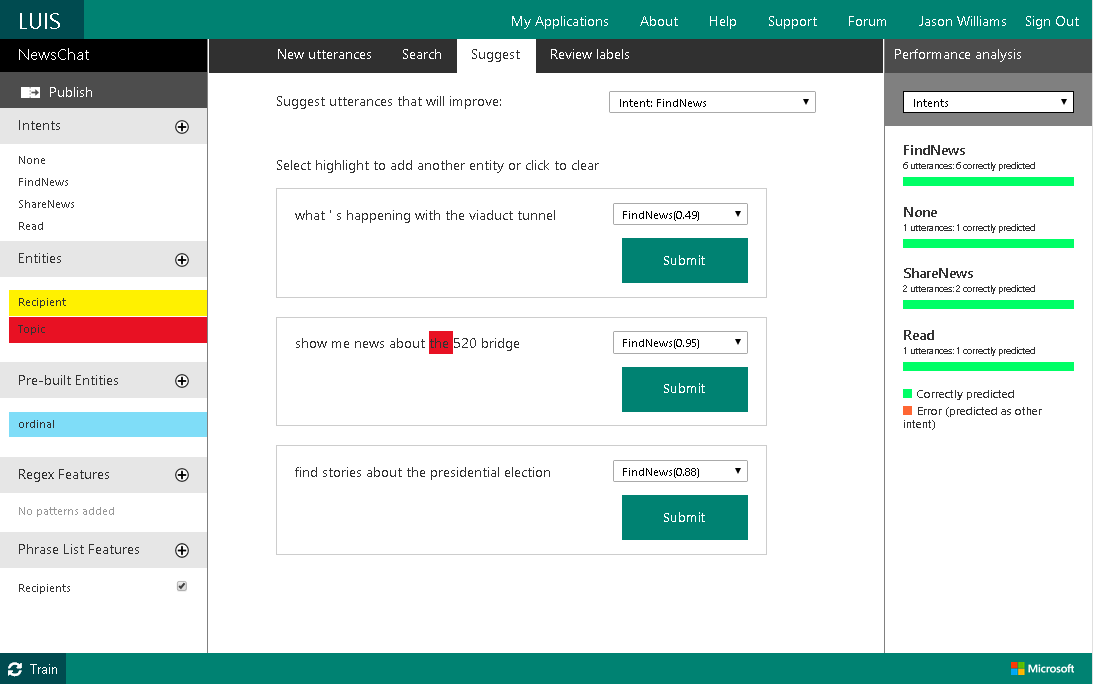 Intents in LUIS
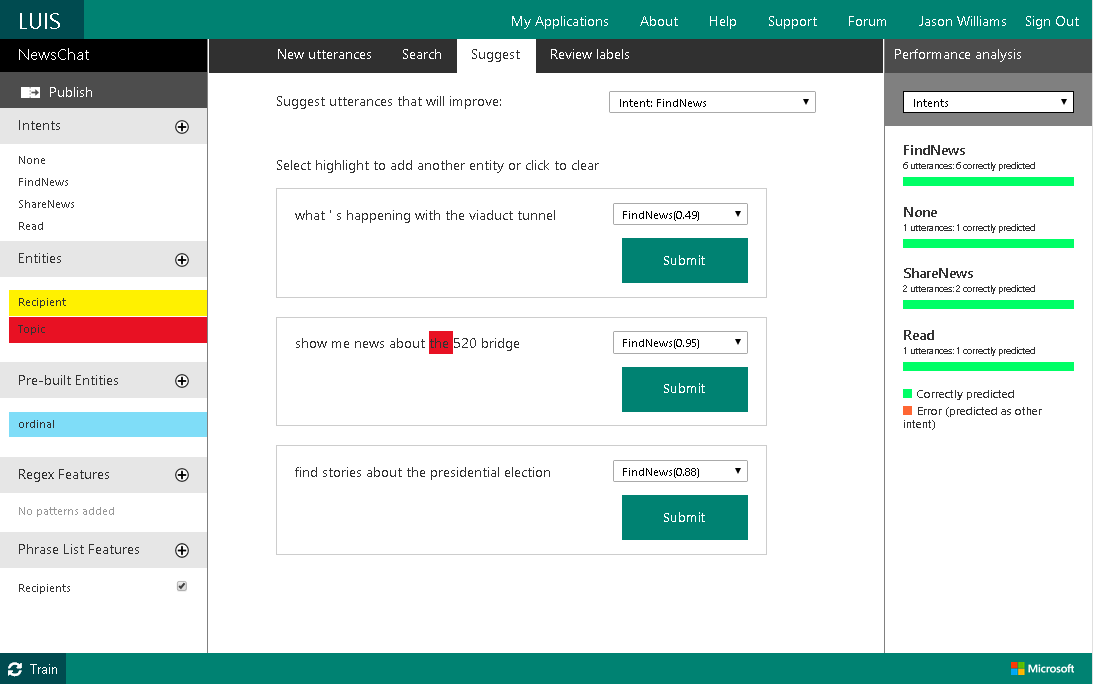 Intent: Summarizes the intentions of an utterance
Utterances in LUIS
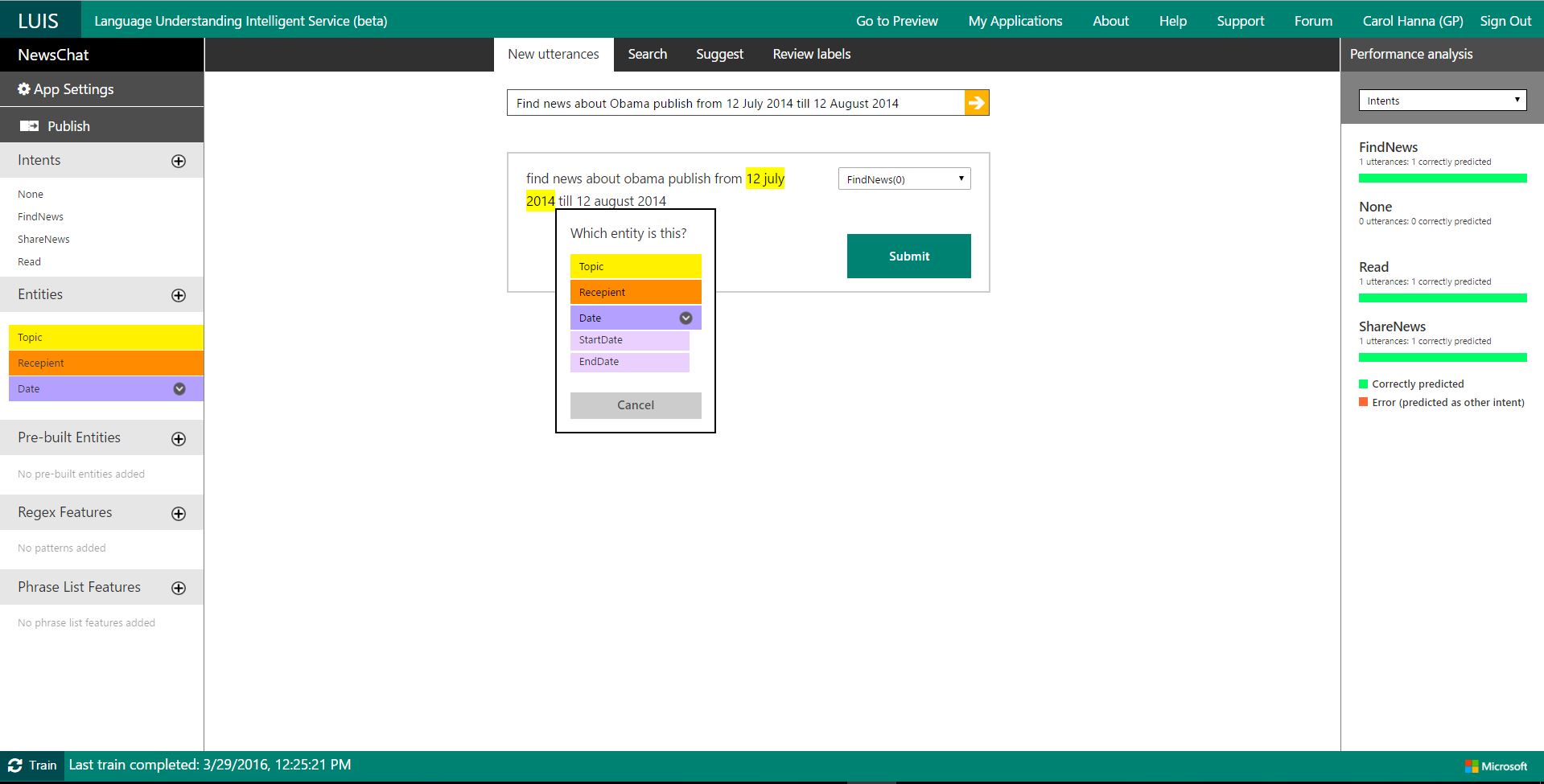 Entities in LUIS
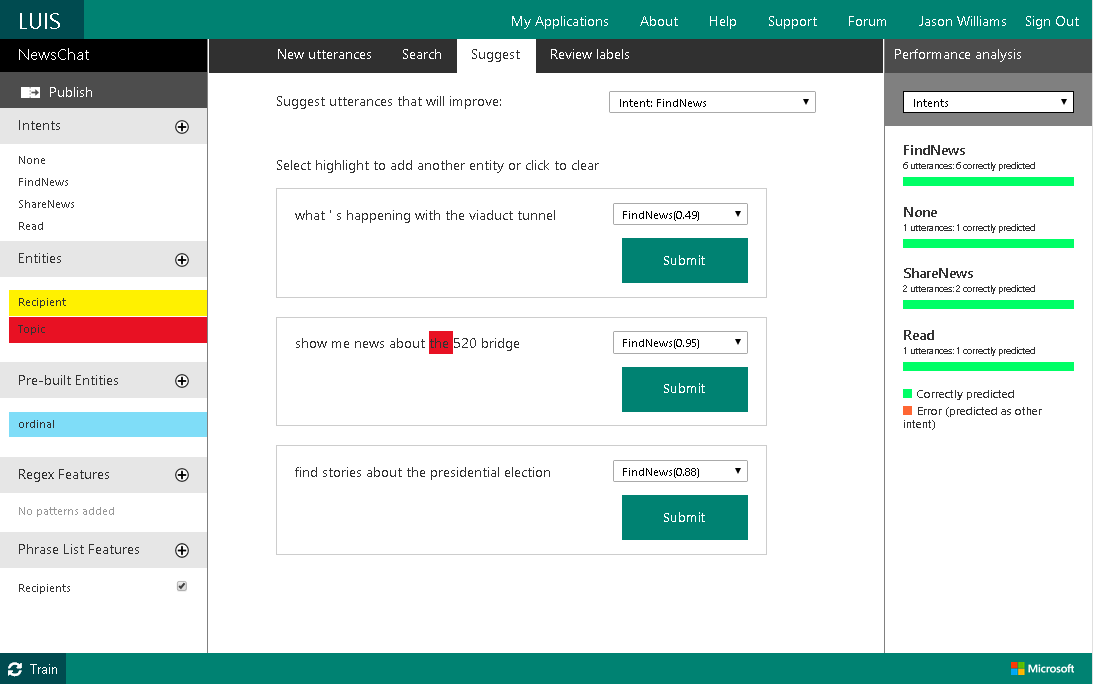 Entity: Data object that can be pre-built or custom-defined.
Labels in LUIS
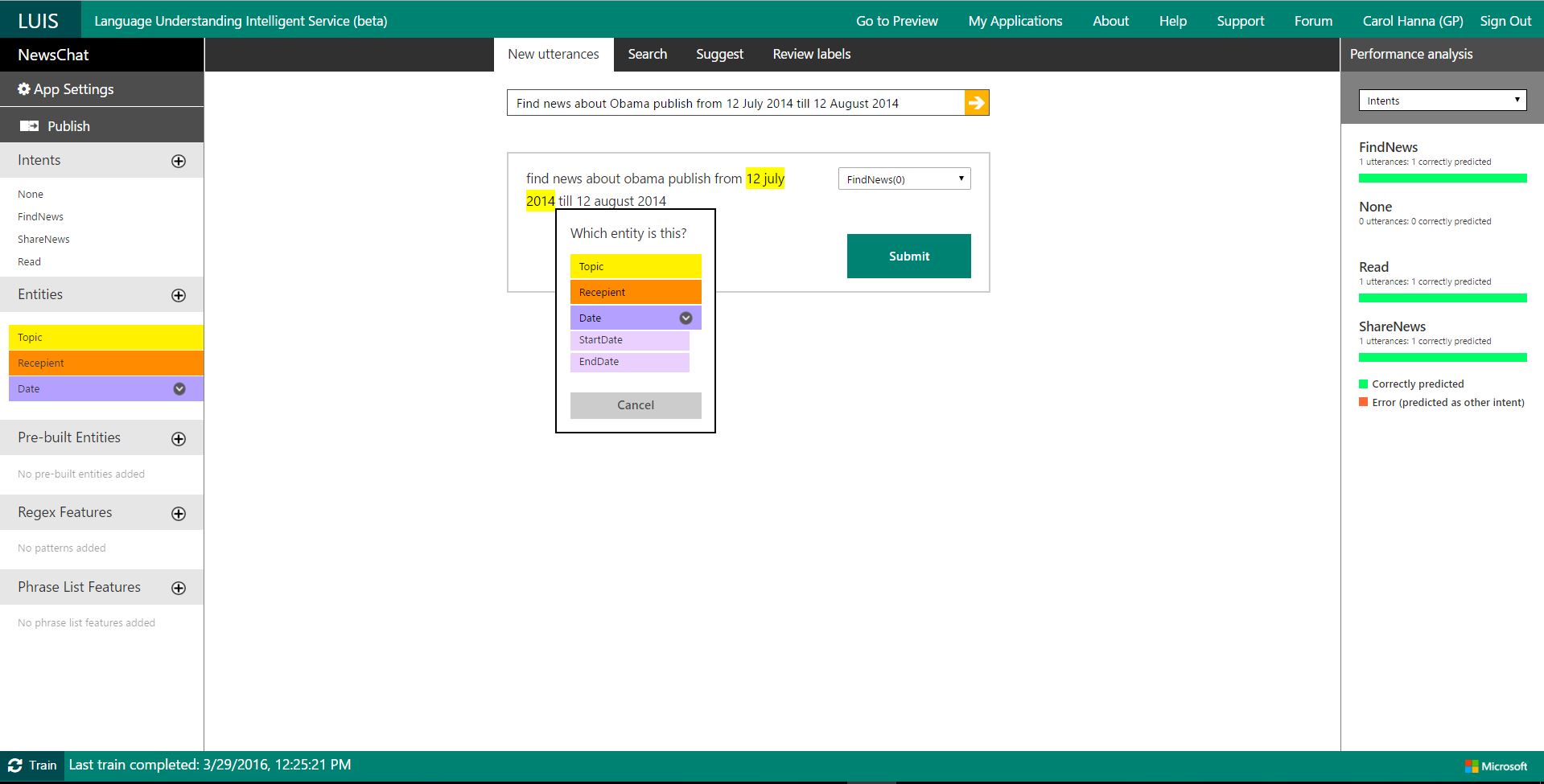 Label: Marked segment of utterance to associate terms with corresponding entities.
Using LUIS in your Code
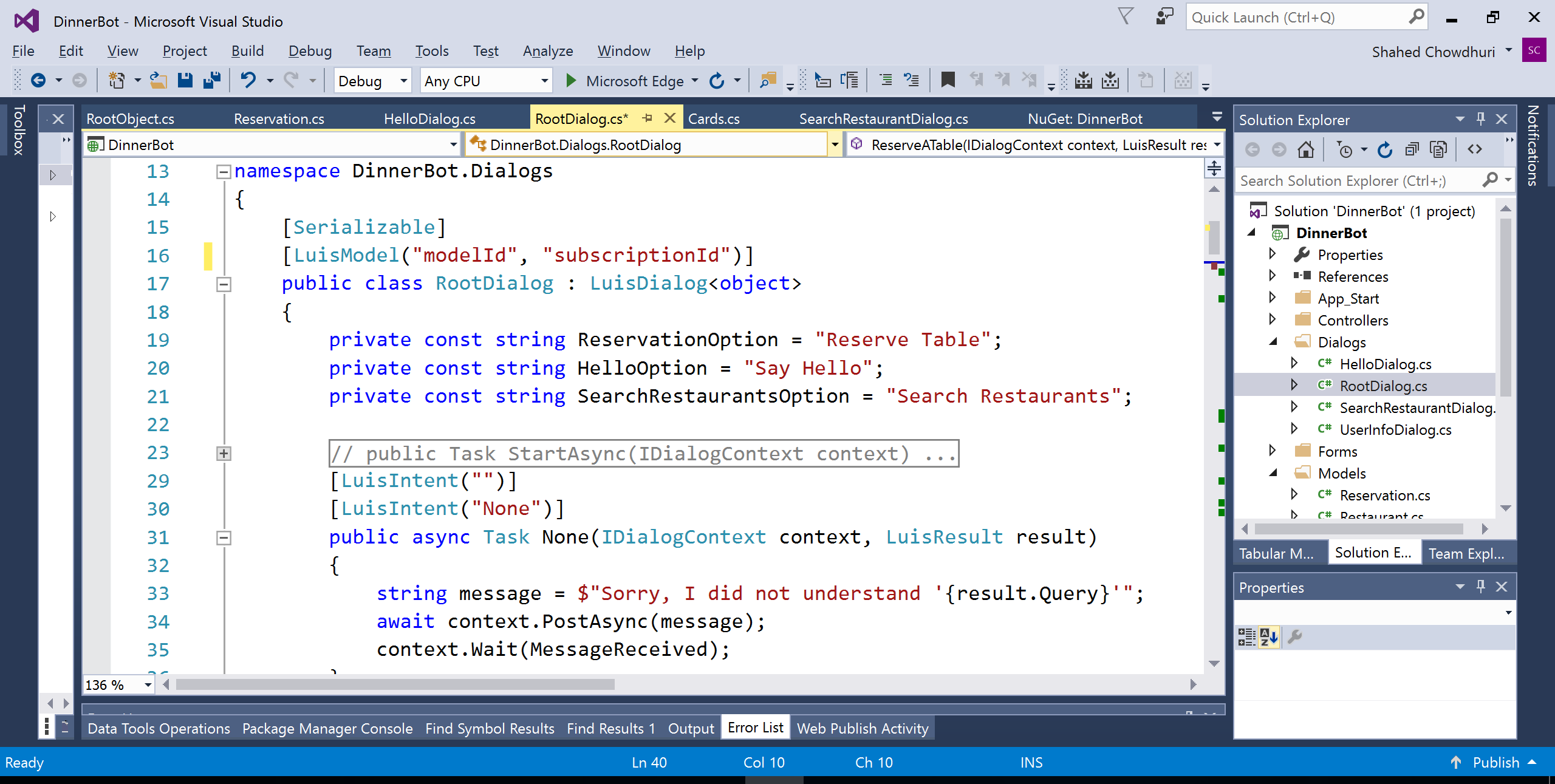 Bot Directory
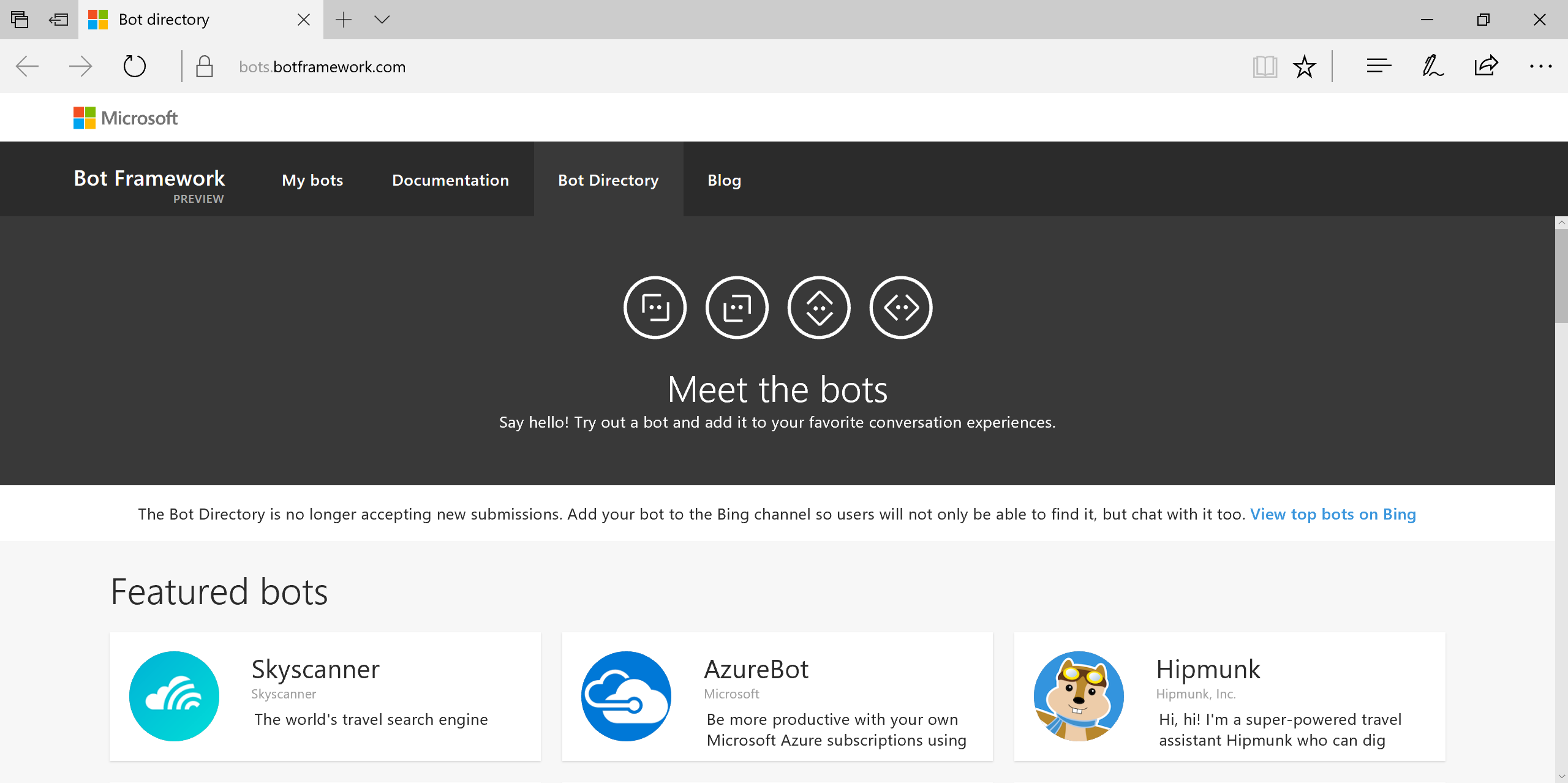 https://bots.botframework.com/
Demo
Game Chat Bot
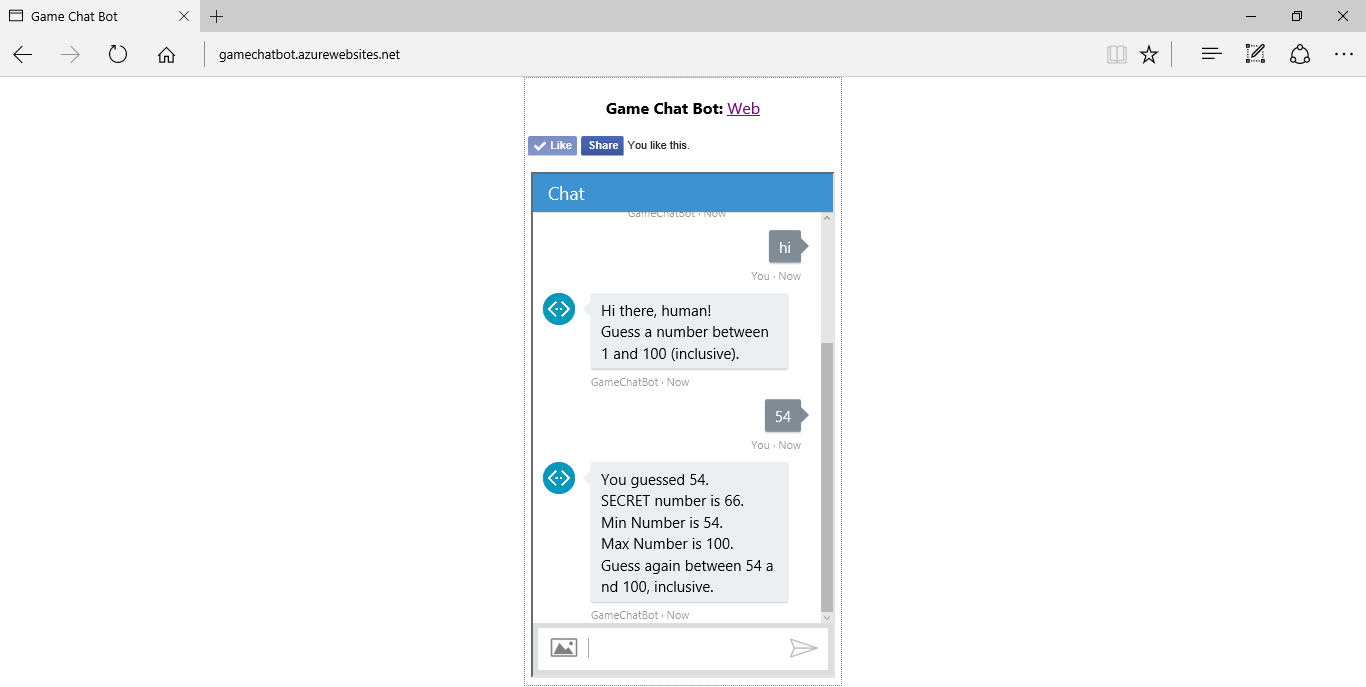 http://gamechatbot.azurewebsites.net/
MVA: Bots with C#
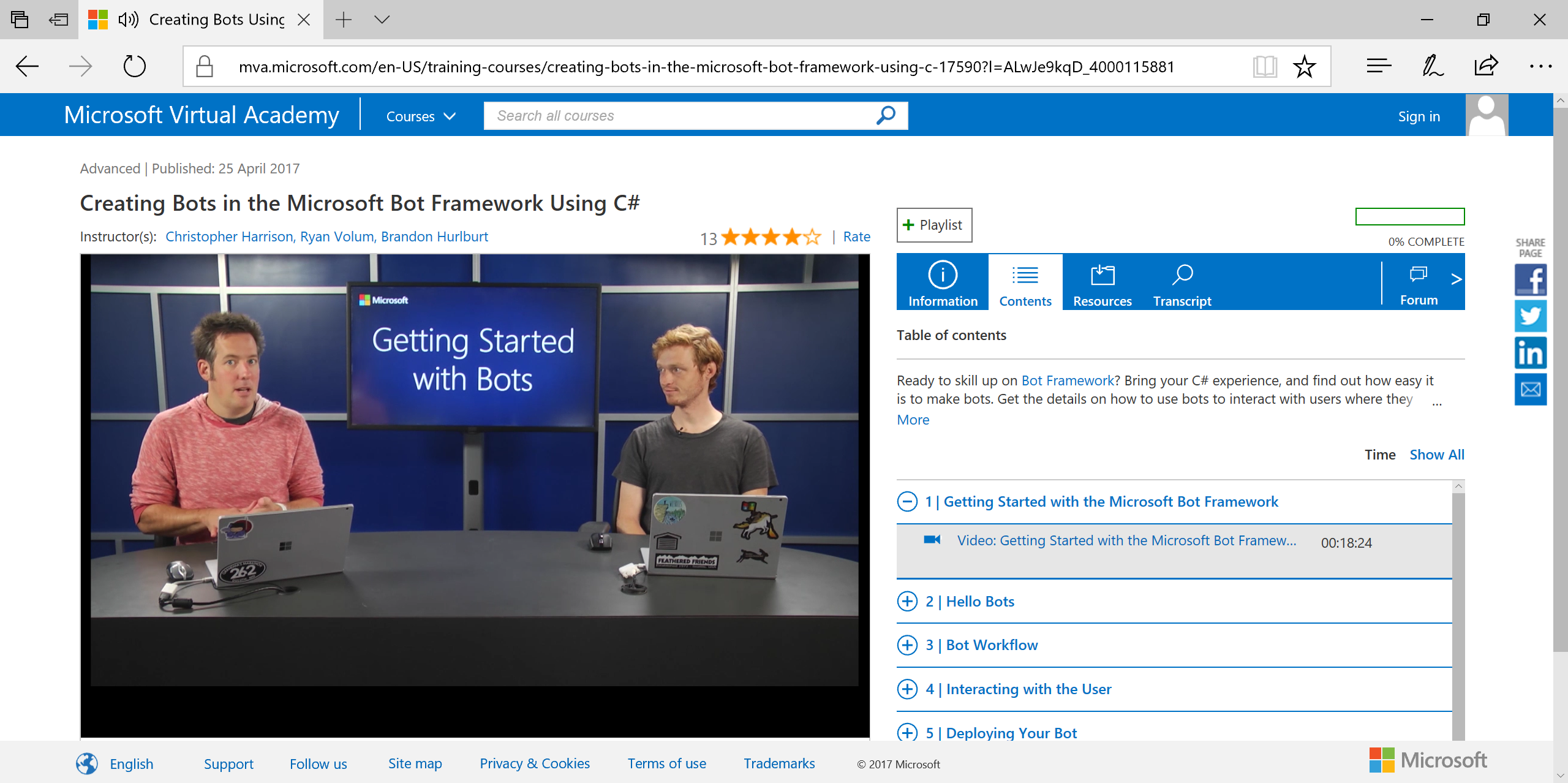 Link: https://aka.ms/mvabots-cs
MVA: Bots with NodeJS
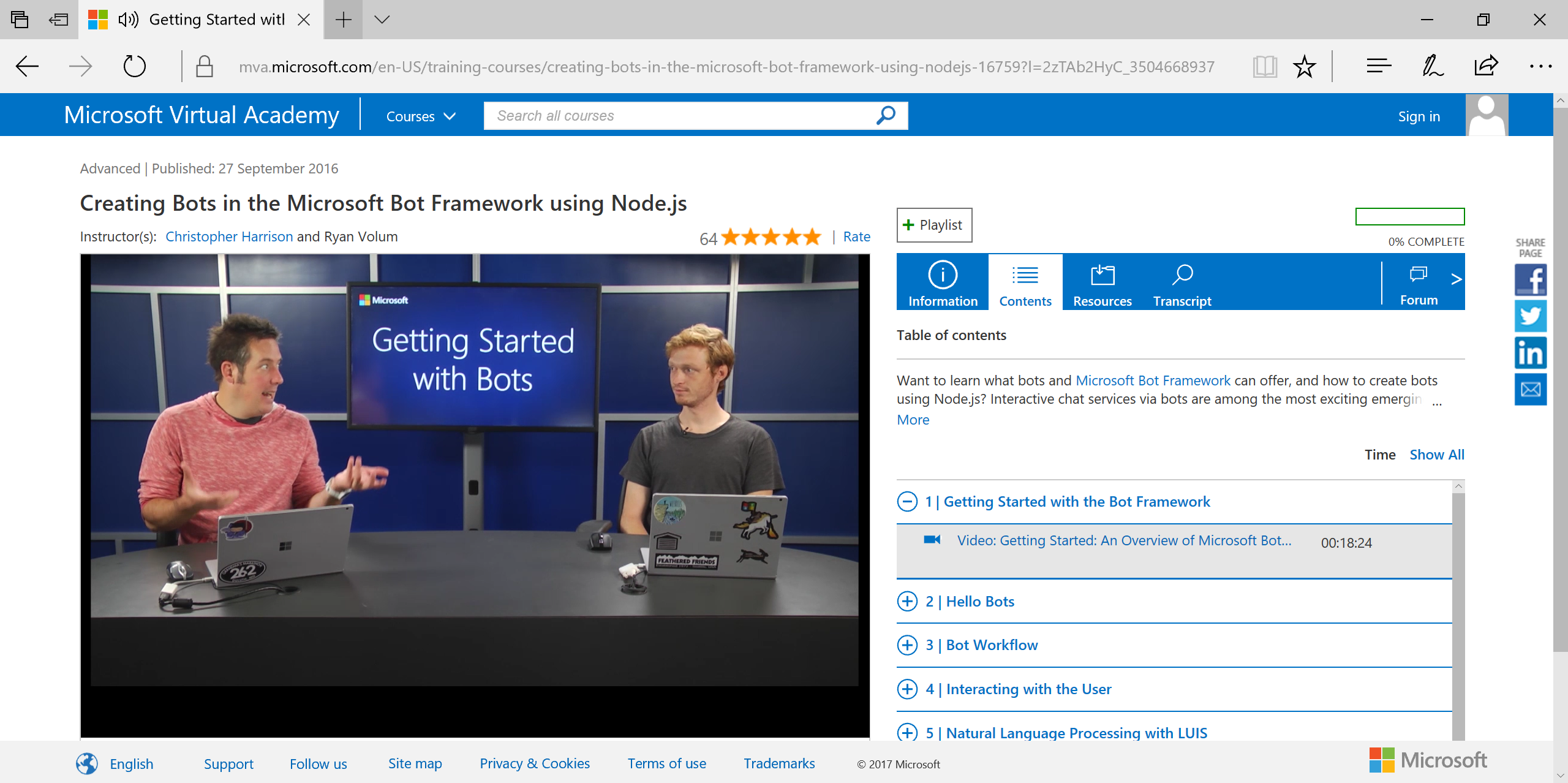 Link: https://aka.ms/mvabots-js
Daniel Egan’s Bot Workshop
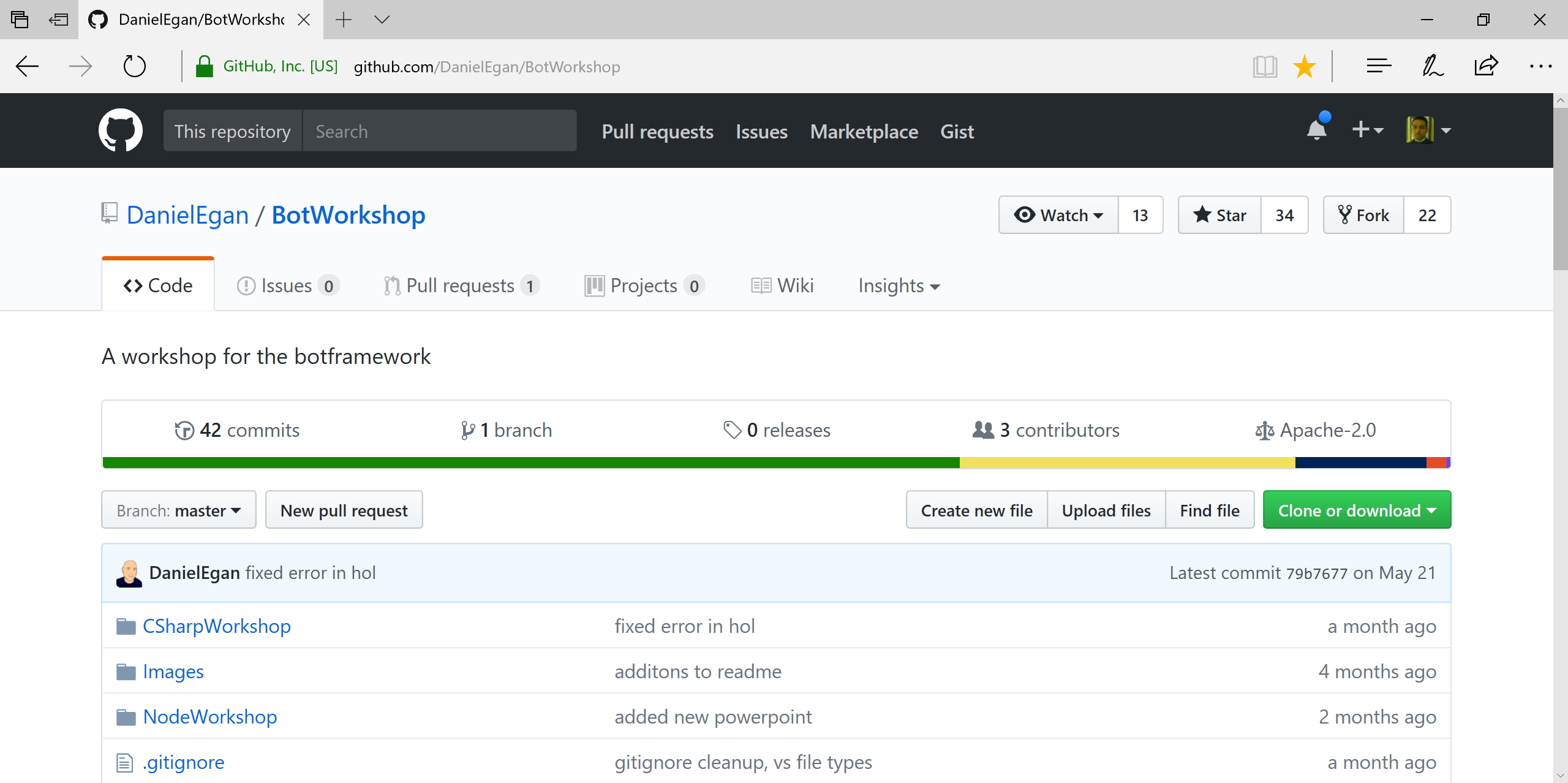 Link: https://github.com/DanielEgan/BotWorkshop
Official Bot Book from Microsoft Press
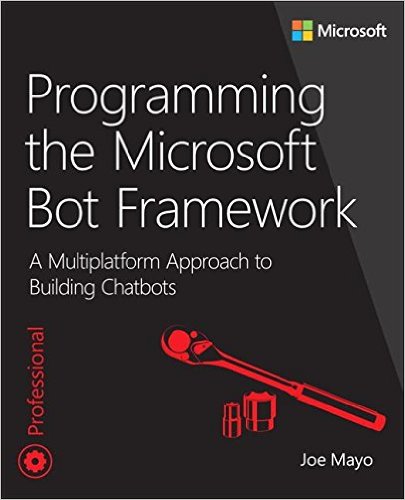 Programming the Microsoft Bot Framework
Author: (MVP) Joe Mayo
Tech Editor: Shahed Chowdhuri
Publisher: Microsoft Press
Coming Soon: Nov 14, 2017
http://aka.ms/BotBook
Q & A
[Speaker Notes: Additional Topics]
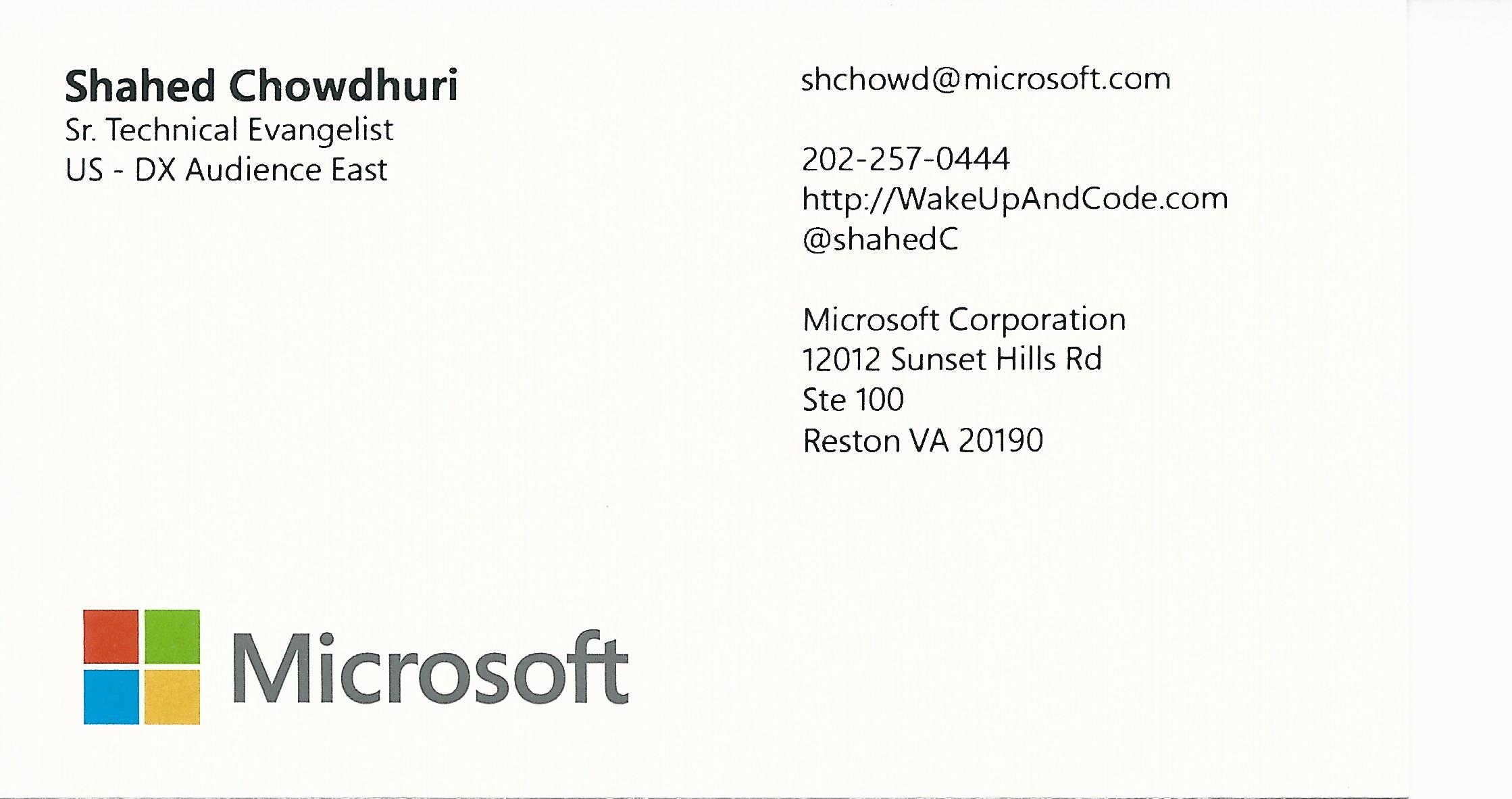 Email: shchowd@microsoft.com  Twitter: @shahedC
[Speaker Notes: Contact

Microsoft email: shchowd@microsoft.com
Personal Twitter: @shahedC

Dev Blog: WakeUpAndCode.com]